in the classroom and the use of technologies to support/ enhance STEM learning and teaching
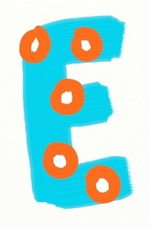 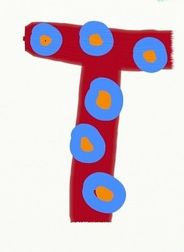 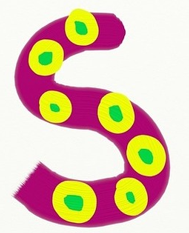 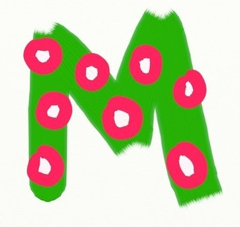 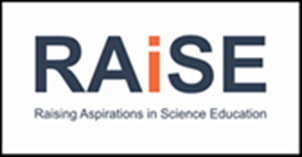 Caroline Nicol & Kim Aplin RAISE PSDOs, Aberdeenshire
What is STEM?
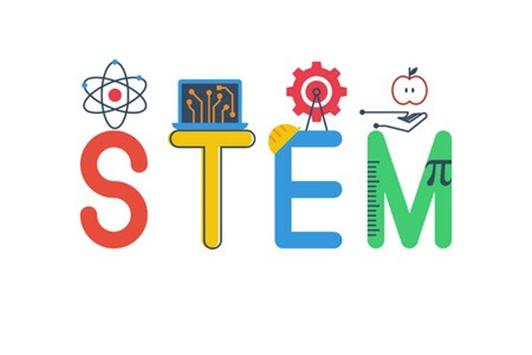 Science
 Technology 
 Engineering 
 Mathematics
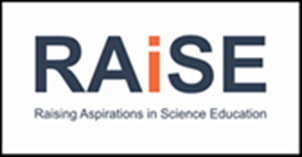 [Speaker Notes: What is STEM?  STEM stands for Science, Technology, Engineering and Mathematics. The reason that we often find these bundled together is that they are a  set of very interrelated subjects that all share an emphasis on innovation, problem-solving, and critical thinking.

STEM is all around us in our every day lives – from a visit to the shops, following a recipe, using reasoning and problem-solving skills when faced with a challenge, in transportation, in entertainment etc. Without sometimes realising it, many of the experiences that we plan and carry out with the children have STEM skills embedded right at their core! 

We are going to think briefly about  each of these subjects  and what they might look like as learning experiences in the classroom]
Defining Science
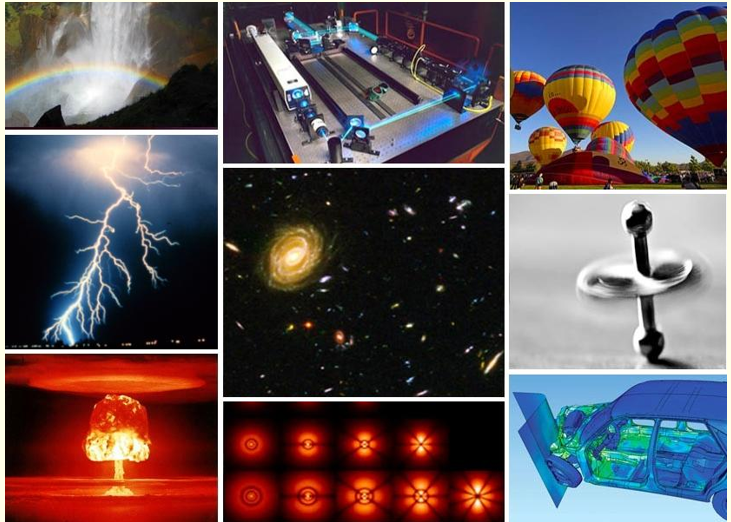 Science is…

“the pursuit and application of knowledge and understanding of the natural and social world following a systematic methodology based on evidence”

~ The Science Council
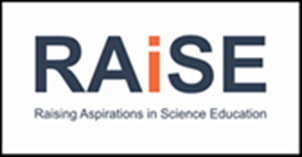 [Speaker Notes: Science! This definition comes from The Science Council which states… 

Science is the pursuit and application of knowledge and understanding of the natural and social world following a systematic methodology based on evidence. 

Science is about discovering new things. Using investigation and experimentation to understand ourselves and the world around us.]
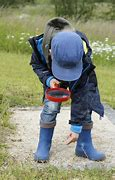 But in the classroom science is also this…
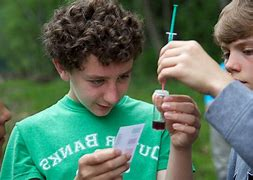 Developing curiosity about the world 

 Creativity and inventiveness

 Problem solving

 Learning through play and investigation

Asking questions, observing and experimenting
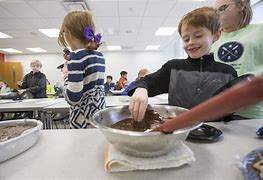 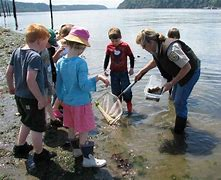 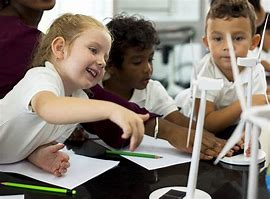 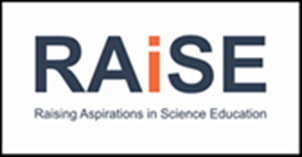 [Speaker Notes: But it is also this: exploring the changes in the colours of the leaves in Autumn, finding bugs and other animals, being inquisitive about the world, baking biscuits or making soup, watching puddles turn to ice and ice creams melting in the summer. It is about making predictions and exploring new and unfamiliar things]
Defining Technology
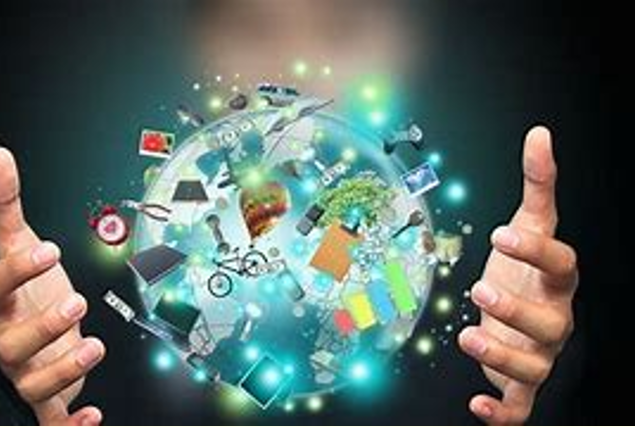 Technology is…

“the study and knowledge of the practical, especially industrial, use of scientific discoveries” 

~ Cambridge Dictionary
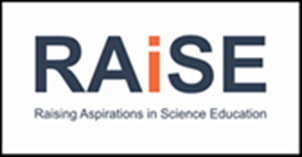 [Speaker Notes: Technology. According to the Cambridge dictionary, Technology is the study of knowledge of the practical, especially industrial, use of scientific discoveries. In other words, about the development and use of new, practical, innovative things  to support us in our everyday lives and work.]
But in the classroom technology is also this…
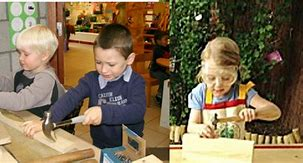 Creativity, exploration, curiosity  and discovery

Identifying patterns in the world around me

Skills in using tools, equipment, software, graphic media and materials

 Making connections between skills developed within learning and those in the world of work

Sustainability

Communication
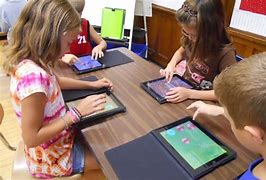 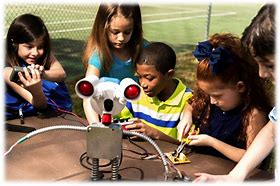 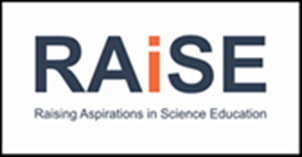 [Speaker Notes: Children using technology to document new things and share their learning with others. Taking photographs and videos, playing games, using Beebots and robots. Technology includes using tools to construct new and exciting structures from natural materials. It is about working with others to make connections in our daily lives.]
Defining Engineering
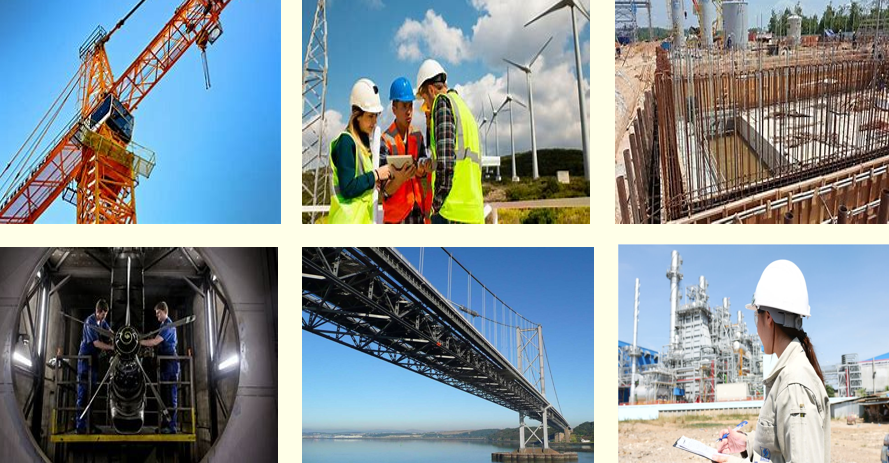 Engineering is….. 

“a specific branch of the technologies, drawing on scientific methods and knowledge to address and solve real-world problems”

~ ekosgen, for Skills Development Scotland
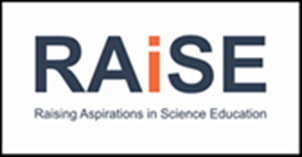 [Speaker Notes: Engineering is a specific branch of the technologies, drawing on scientific methods and knowledge to address and solve real-world problems.]
But in the classroom engineering is also this…
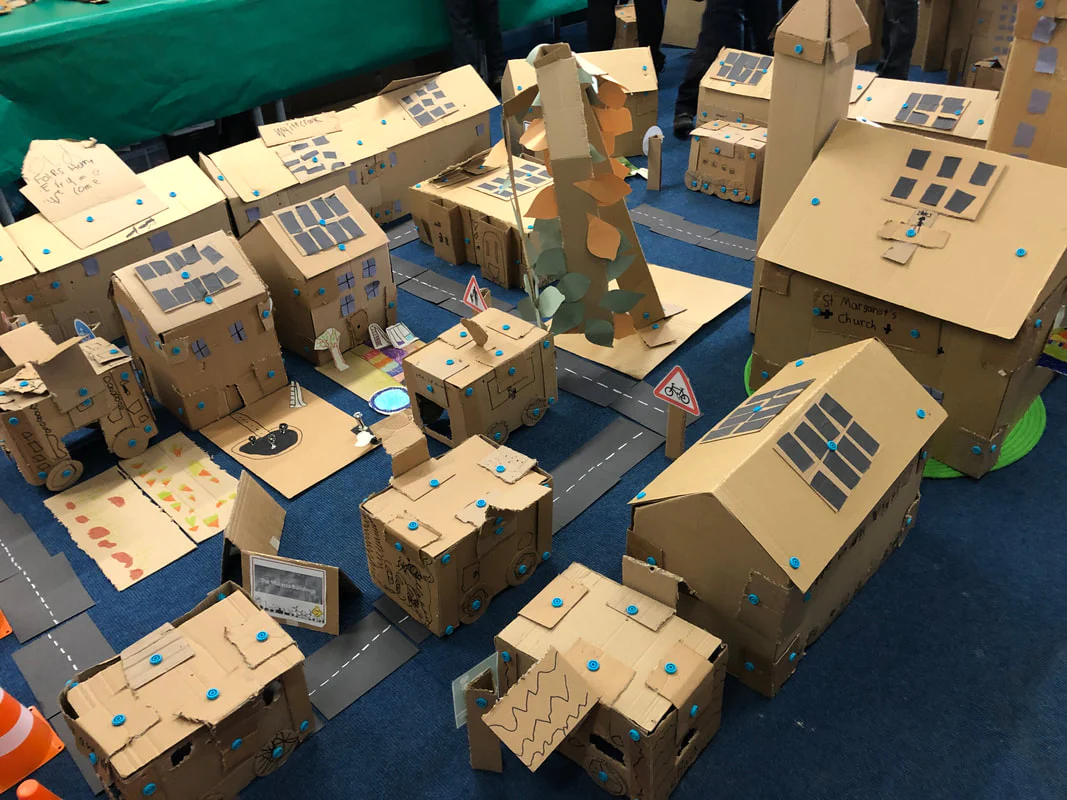 Designing, building and testing new things

Problem seeking and solving

Creativity and imagination

Exploring 

Teamwork
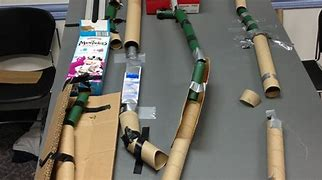 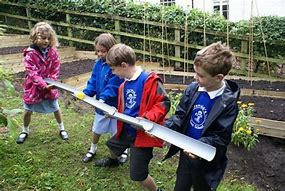 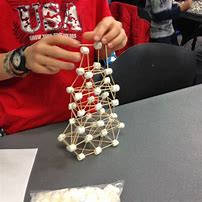 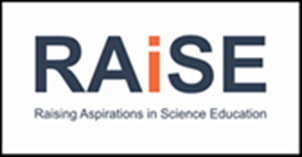 [Speaker Notes: Exploring new materials and using them in creative and innovative ways. Building dens and forts in the outdoors.  Creating amazing structures, playing with pipes, water, ramps and more – believing in the impossible and setting out to create something new.]
Defining Mathematics
Mathematics is….. 

“All of STEM is underpinned by Mathematics, which includes numeracy, and equips us with the skills and approaches we need to interpret and analyse information, simplify and solve problems, assess risk and make informed decisions.” 

~ Scottish Government, 2017
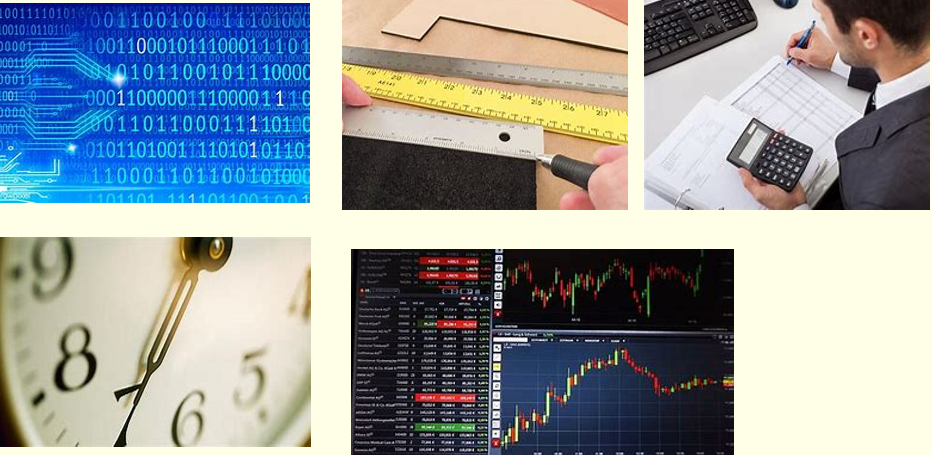 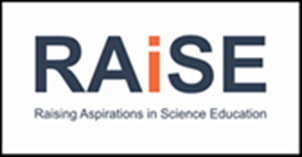 But in the classroom Mathematics is also this…
Exploring size, shape and number in the world around me

 Sharing, matching and sorting

 Problem solving and creativity

 Collecting and gathering

Exploring the seasons, time and space

Making meaningful connections
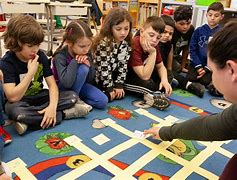 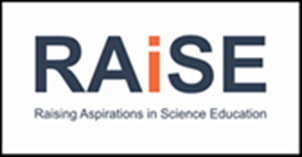 STEM learning in the classroom and how we can use digital technologies to enhance/support learning and teaching
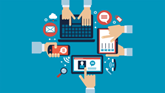 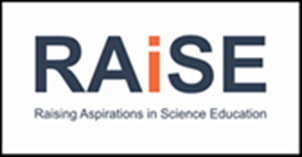 Digital technologies as part of STEM learning and teaching
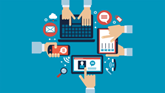 Evidence of learning – e.g. pupils capture examples of learning and demonstrate understanding in creative and meaningful ways e.g. photos, videos, presentations, researching, creating a science journal

Assessment – e.g. creation of quizzes using Office 365 that auto-assess. 

Flipped learning – e.g. Learning can be shared with pupils before and after learning via tools such as Glow blogs, MS OneNote, Google Classroom
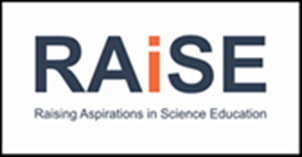 STEM in the Outdoors
Can you create an instrument to measure and record (e.g. wind, rain or temperature) the weather using natural and other resources? 

Learners  work together and using  natural resources and/or additional materials, create an instrument to measure the weather. They explain how their instrument works  and justify their choice of materials.

They record the weather using their instrument; this could involve recording data on a table, making sketches or taking photographs. Learners then display their data appropriately.
By using a range of instruments, I can measure
and record the weather and discuss how
weather affects my life. SOC 1-12a
I can estimate how long or heavy an object is,
or the amount it holds, using everyday things
as a guide, then measure or weigh using
appropriate instruments. MNU 1-11a
By safely observing and recording the sun and
moon at various times, I can describe their
patterns of movement and changes over time.
I can relate these to the length of a day, a
month and a year. SCN 1-06a
I can design and construct models and explain
my solutions. TCH 1-10a
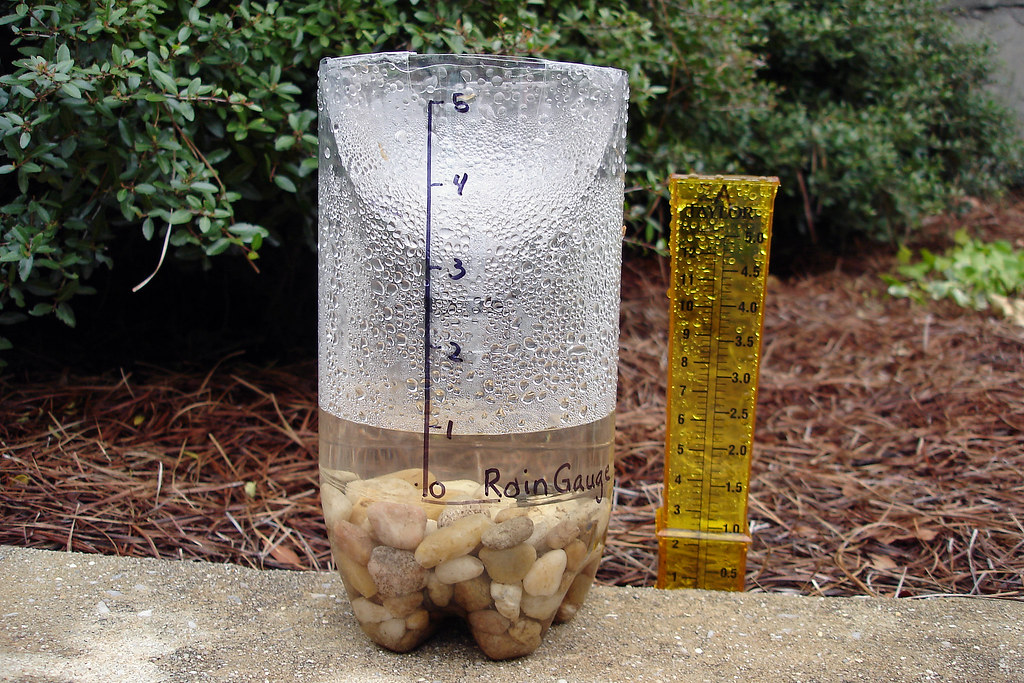 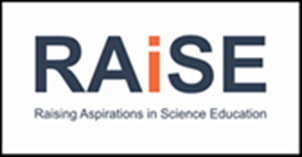 Use an Excel spreadsheet to analyse the data
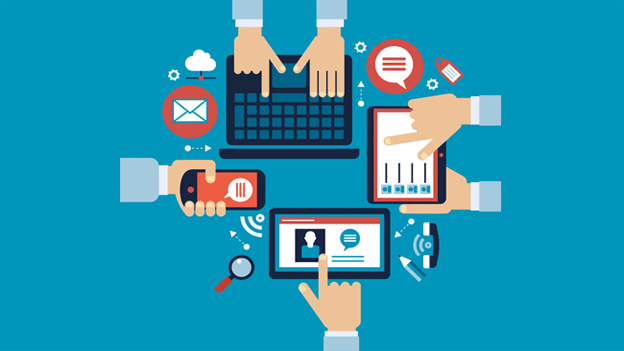 This Photo by Unknown Author is licensed under CC BY-NC
STEM in the Outdoors
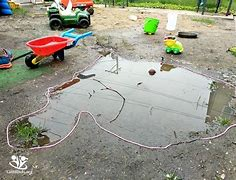 How long does it take for a puddle to evaporate?

Learners explore the change in state of water on a sunny day.

I can explain how different methods can
be used to find the perimeter and area of a simple 2D shape or volume of a simple 3D object. MNU 2-11c

I can apply my knowledge of how water
changes state to help me understand
the processes involved in the water cycle in nature over time. SCN 2-05a
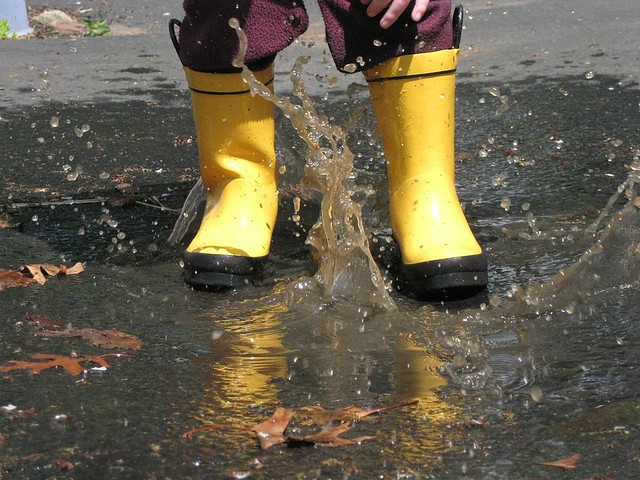 Use a camera with a time-lapse function to capture the puddle evaporating
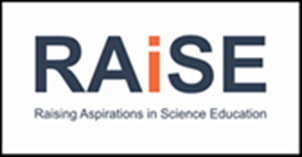 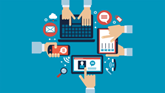 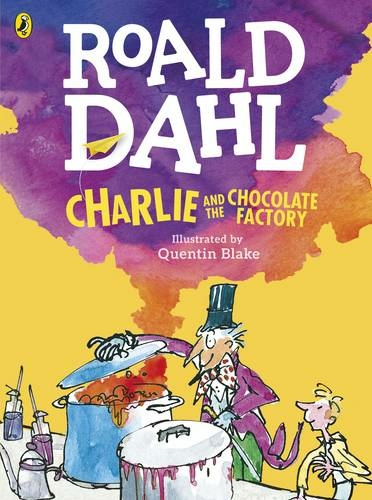 STEM through Stories
Do different types of chocolate melt at the same temperature?
Help the Gingerbread Man by building him a bridge to stop him being eaten by the fox
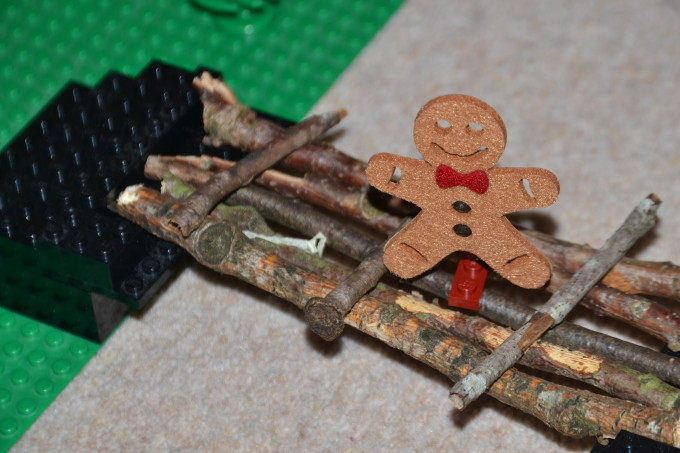 Use a camera with a time-lapse function to watch the chocolate melting
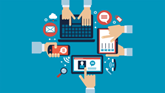 Build ‘Golden Snitch’ catapults
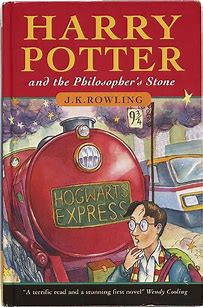 Build a rocket to help Baby Bear get to the moon!
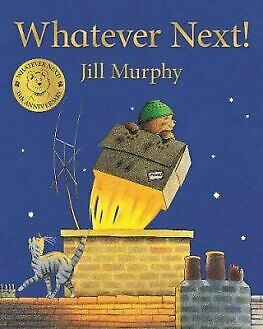 Use a ’slow-mo’ app or
video in slow motion  to analyse the performance of the catapult
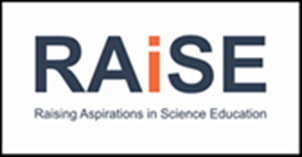 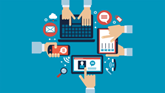 [Speaker Notes: Children’s stories provide a great context for learning STEM! They can be used with younger children as an introduction to learning how to set up investigations correctly and how to work scientifically and can be used for thinking about variables and ‘fair test’ investigations with older children.
Stories can also provide a context for many engineering challenges too!]
SPACE
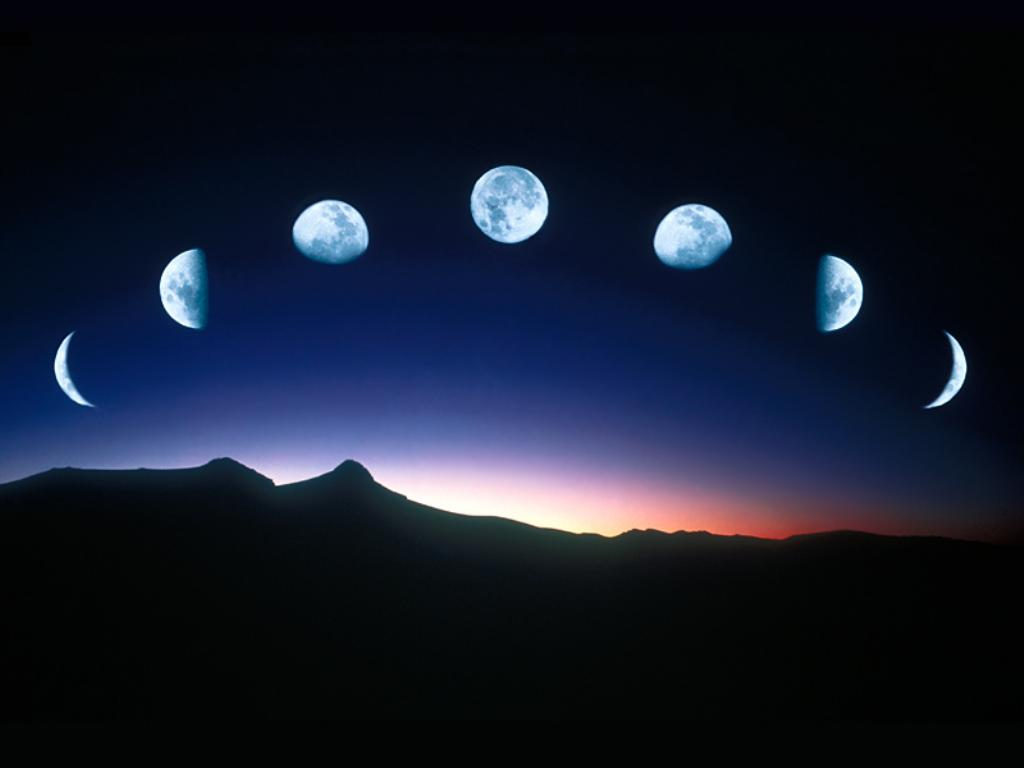 Pupils photograph the phases of the moon and put the photos together in an animation or presentation to show the lunar cycle.
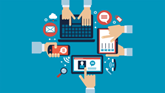 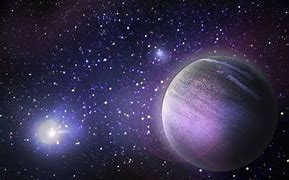 Use apps to learn about the stars, planets and Space e.g. Scale of the Universe

The Scale of the Universe 2 (htwins.net)
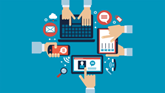 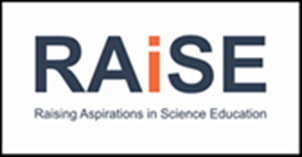 Biodiversity and interdependence
Pupils photograph and/or video living things for using in a e.g. science journal or in a presentation
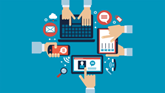 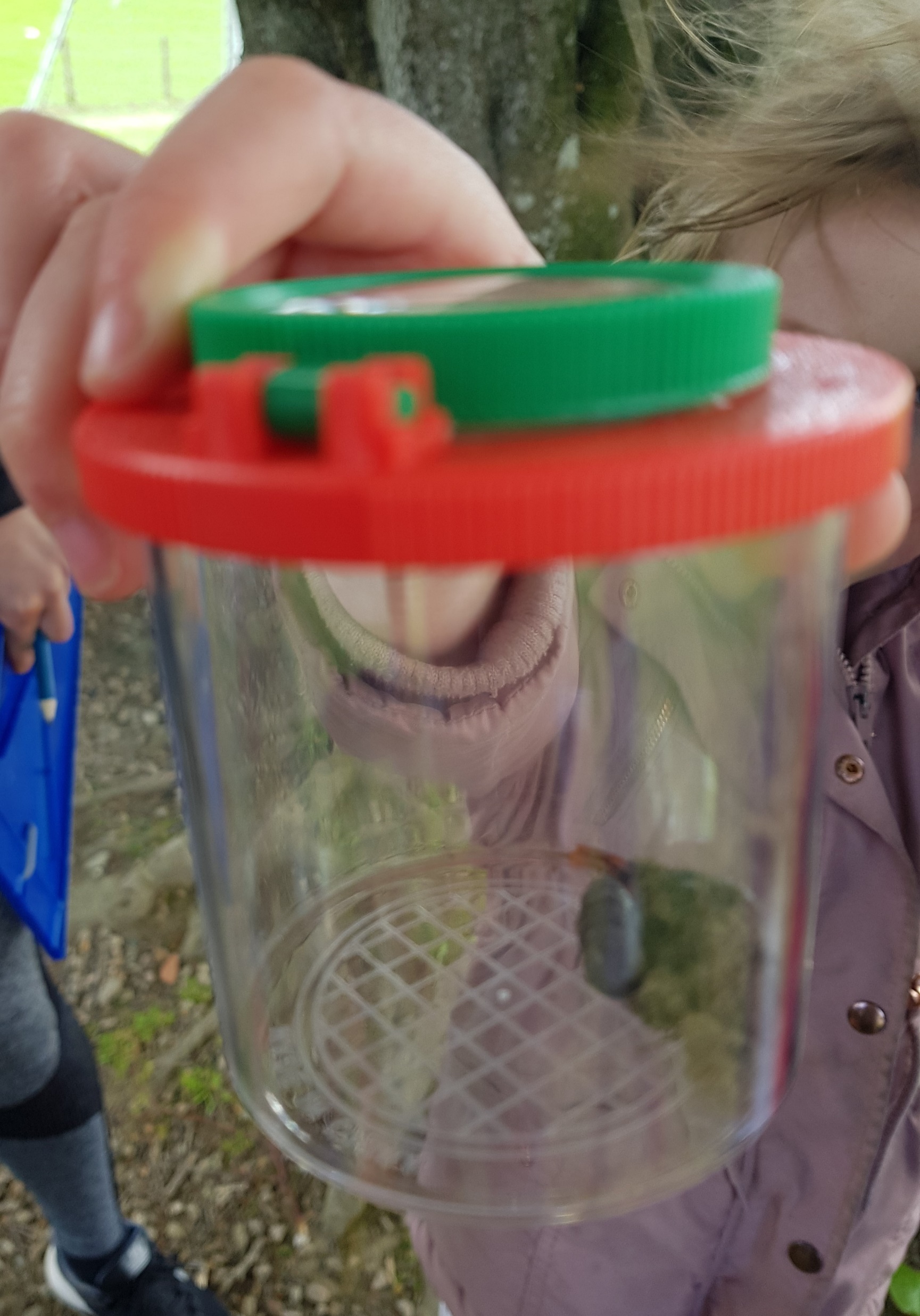 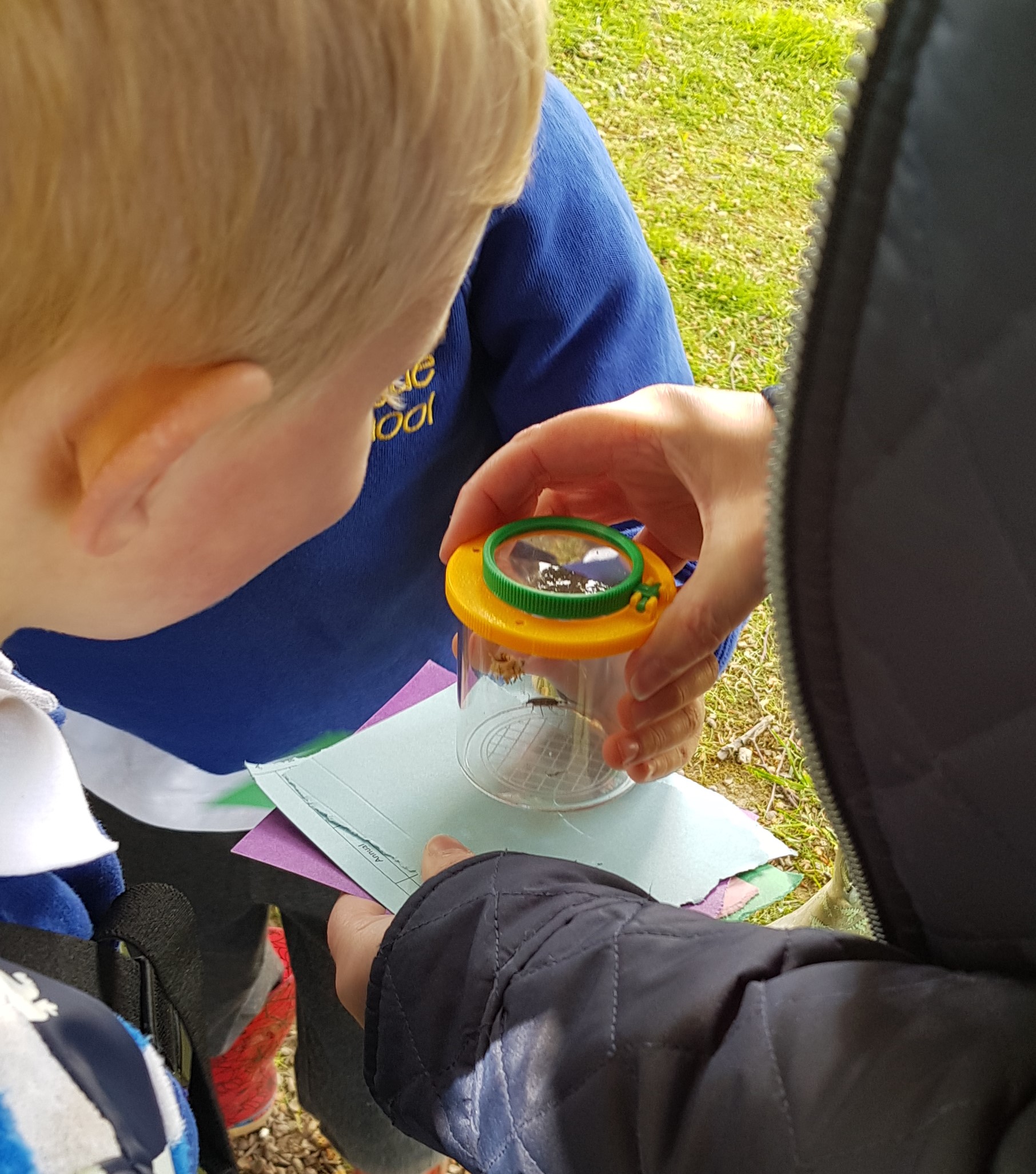 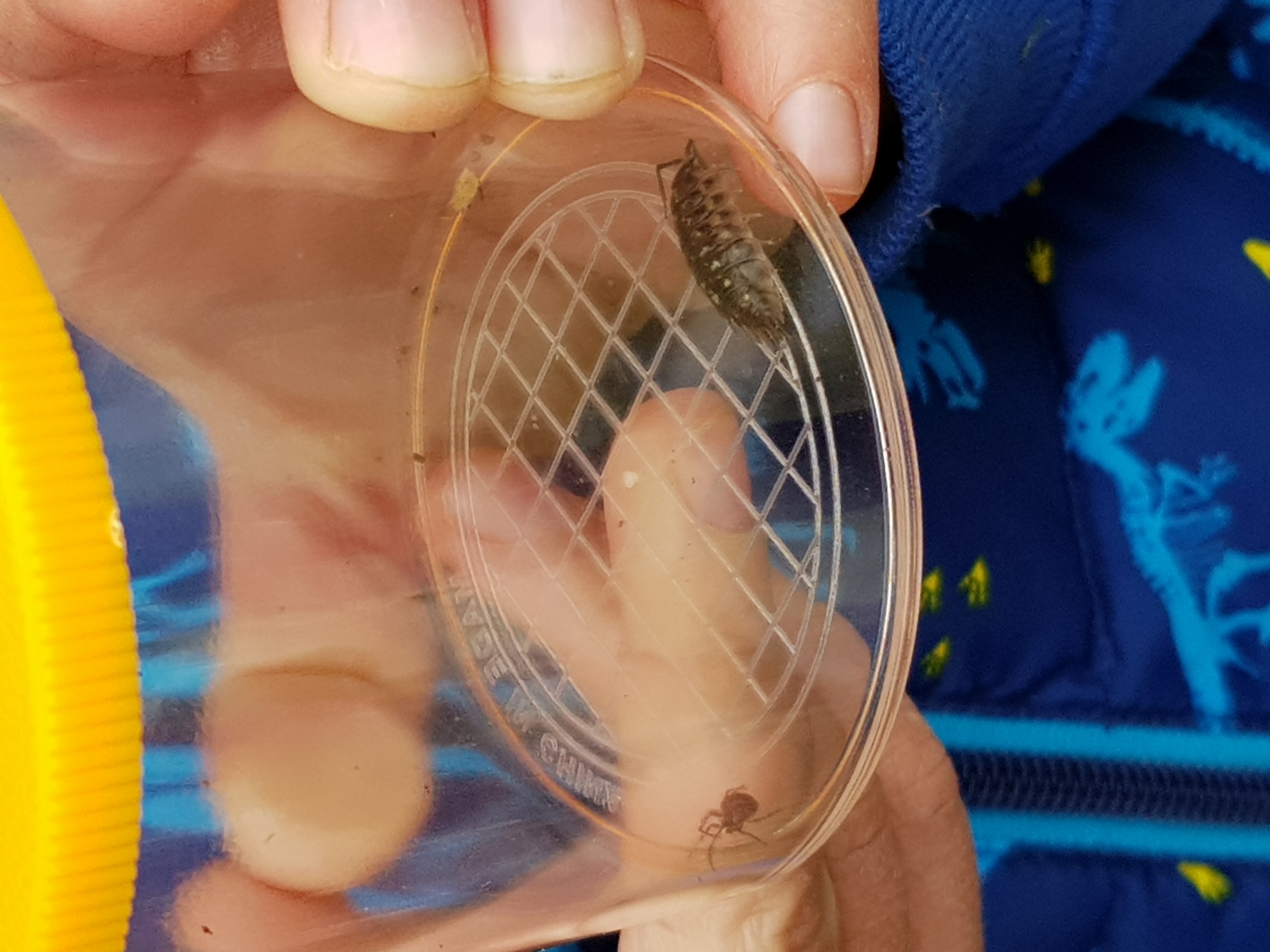 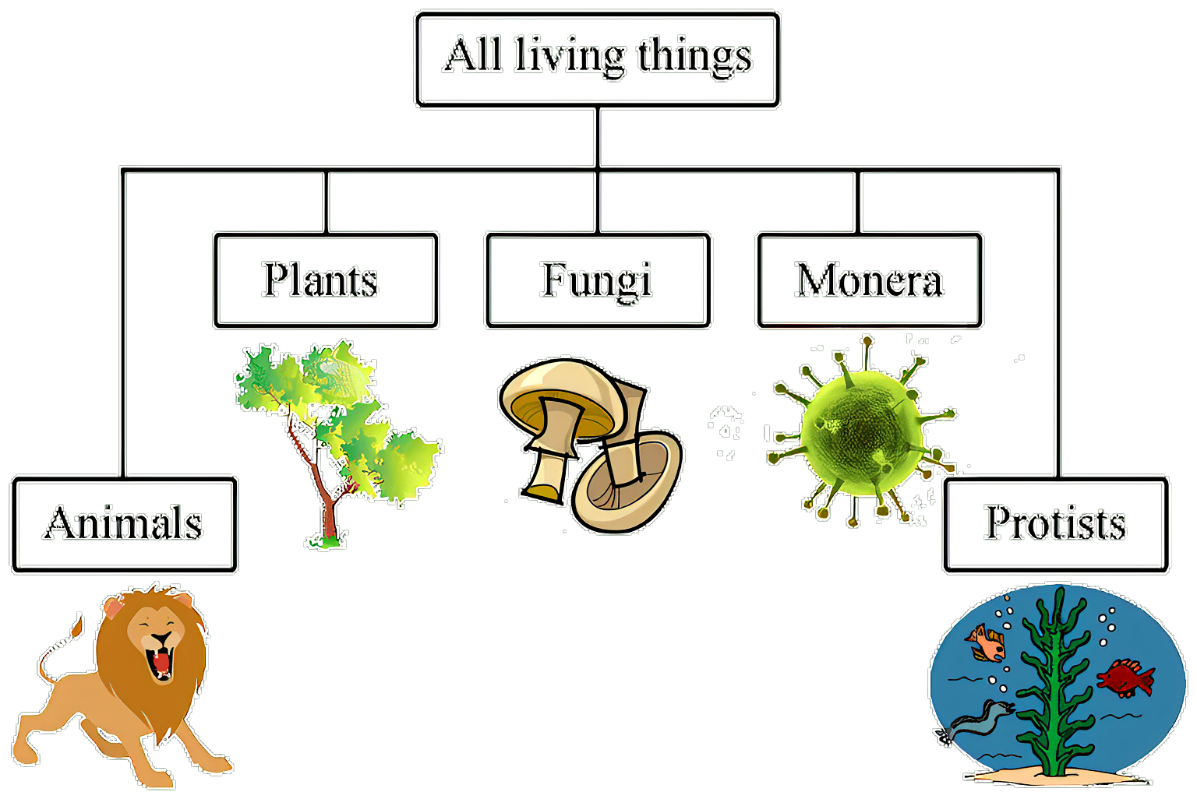 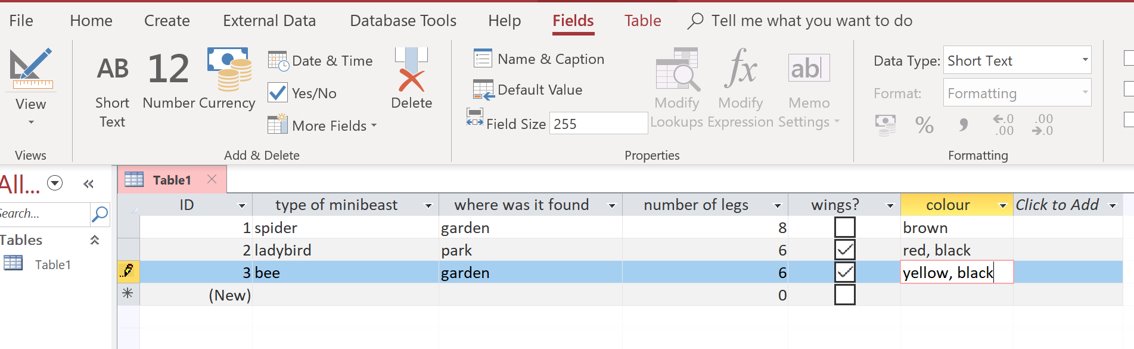 Pupils use a database or presentation software to sort/classify living things
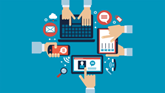 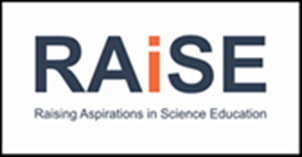 Biodiversity and interdependence
Use a camera trap to  photograph and/or video animals in the local environment
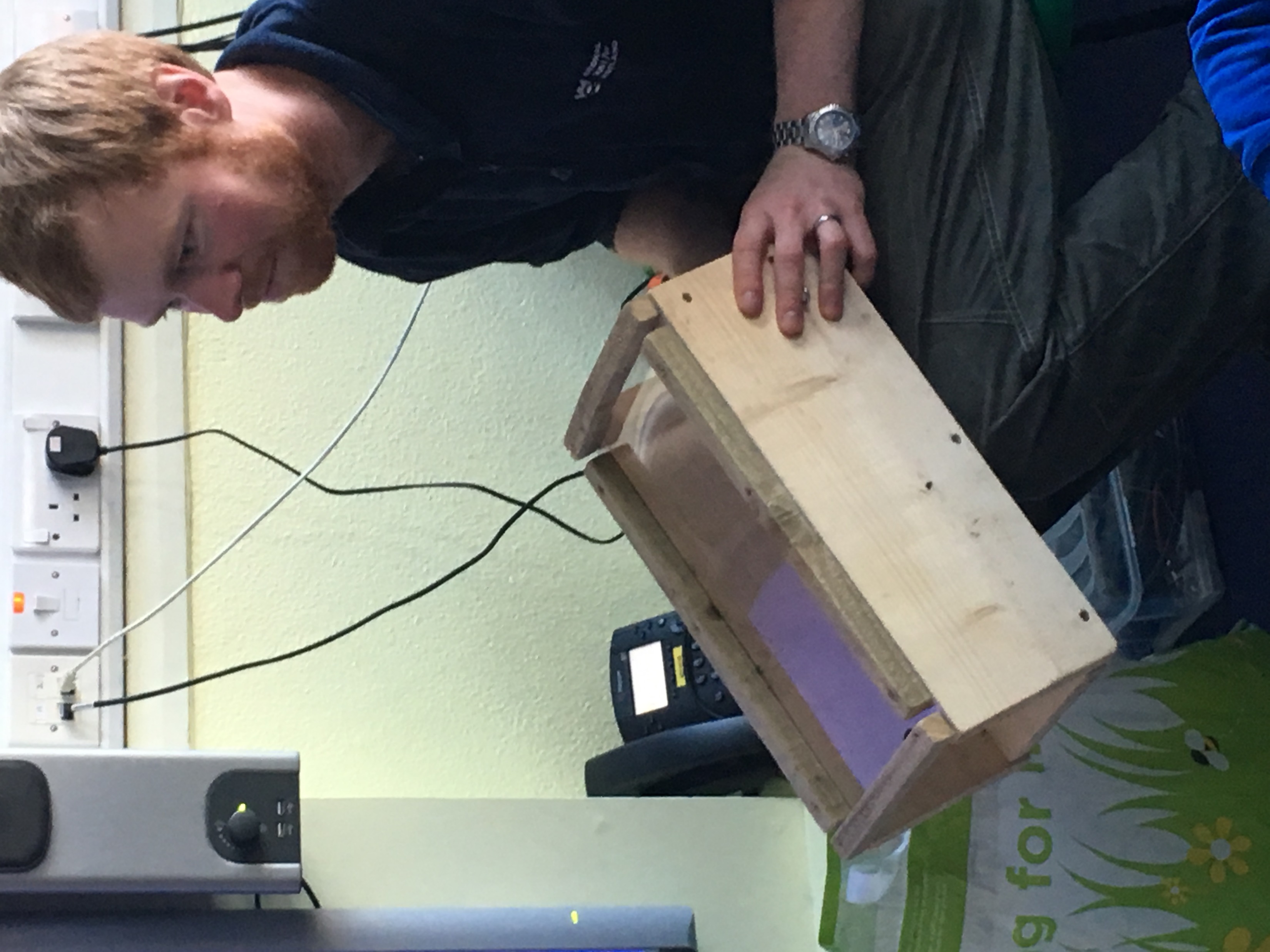 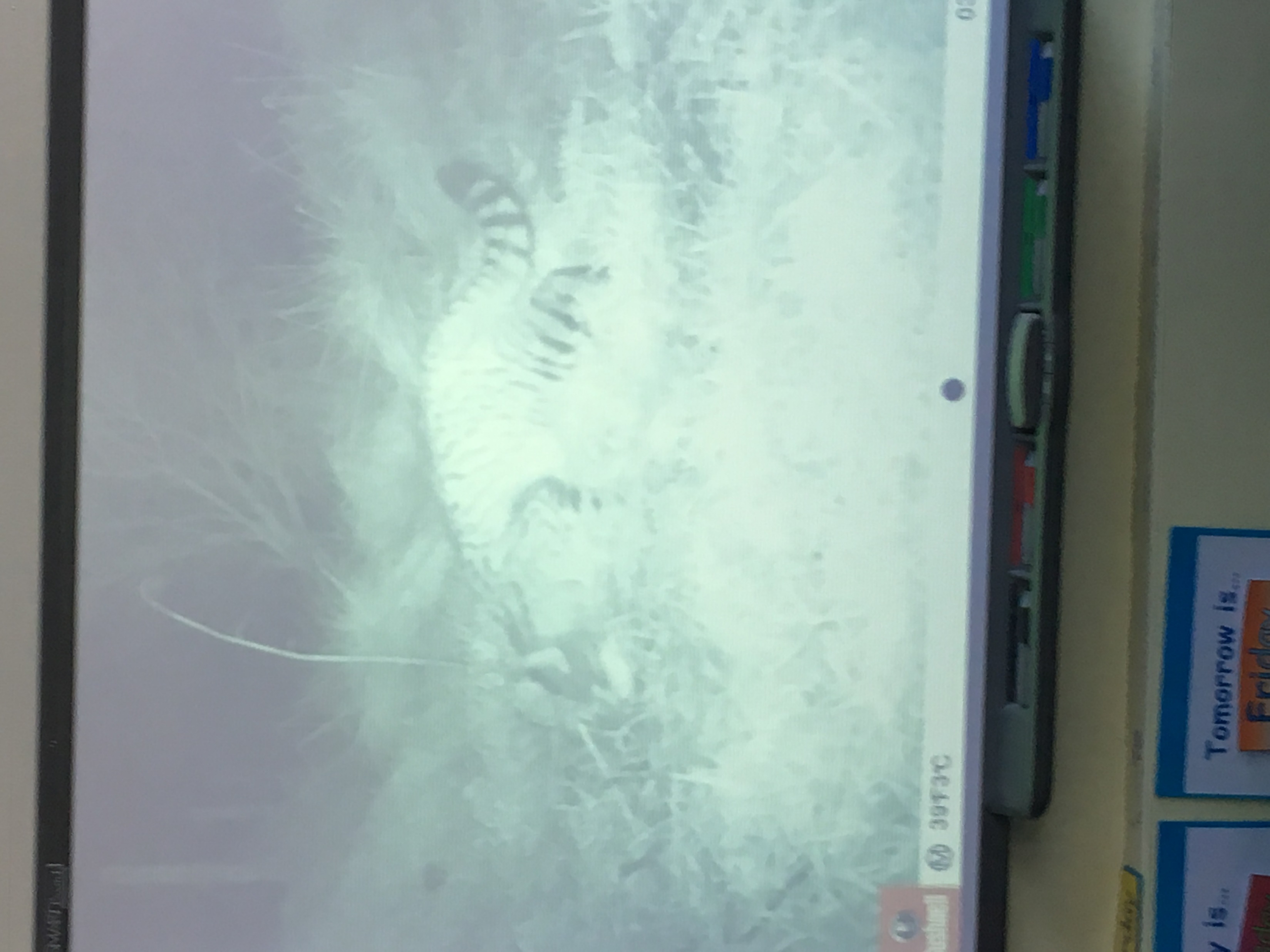 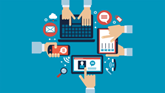 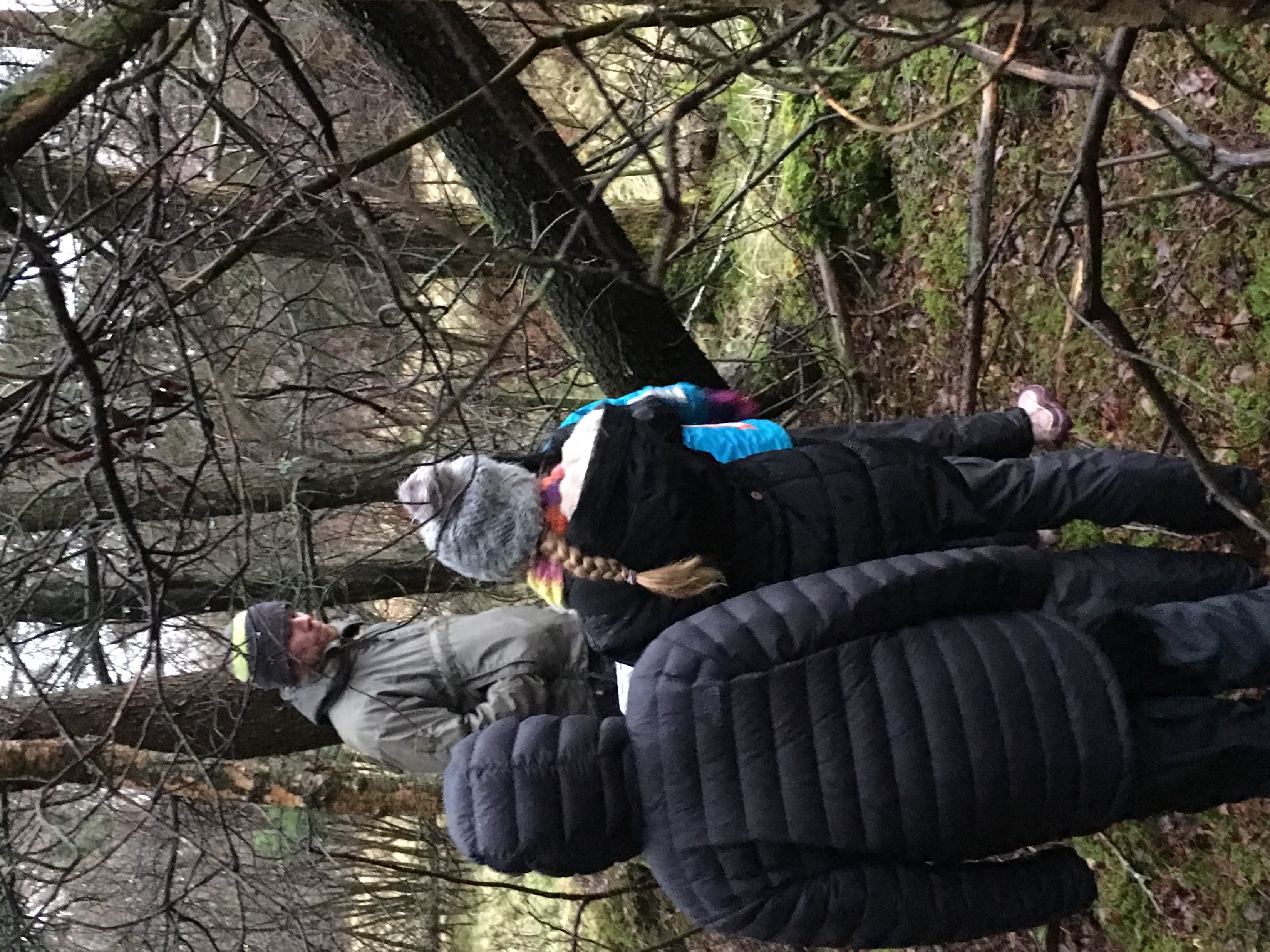 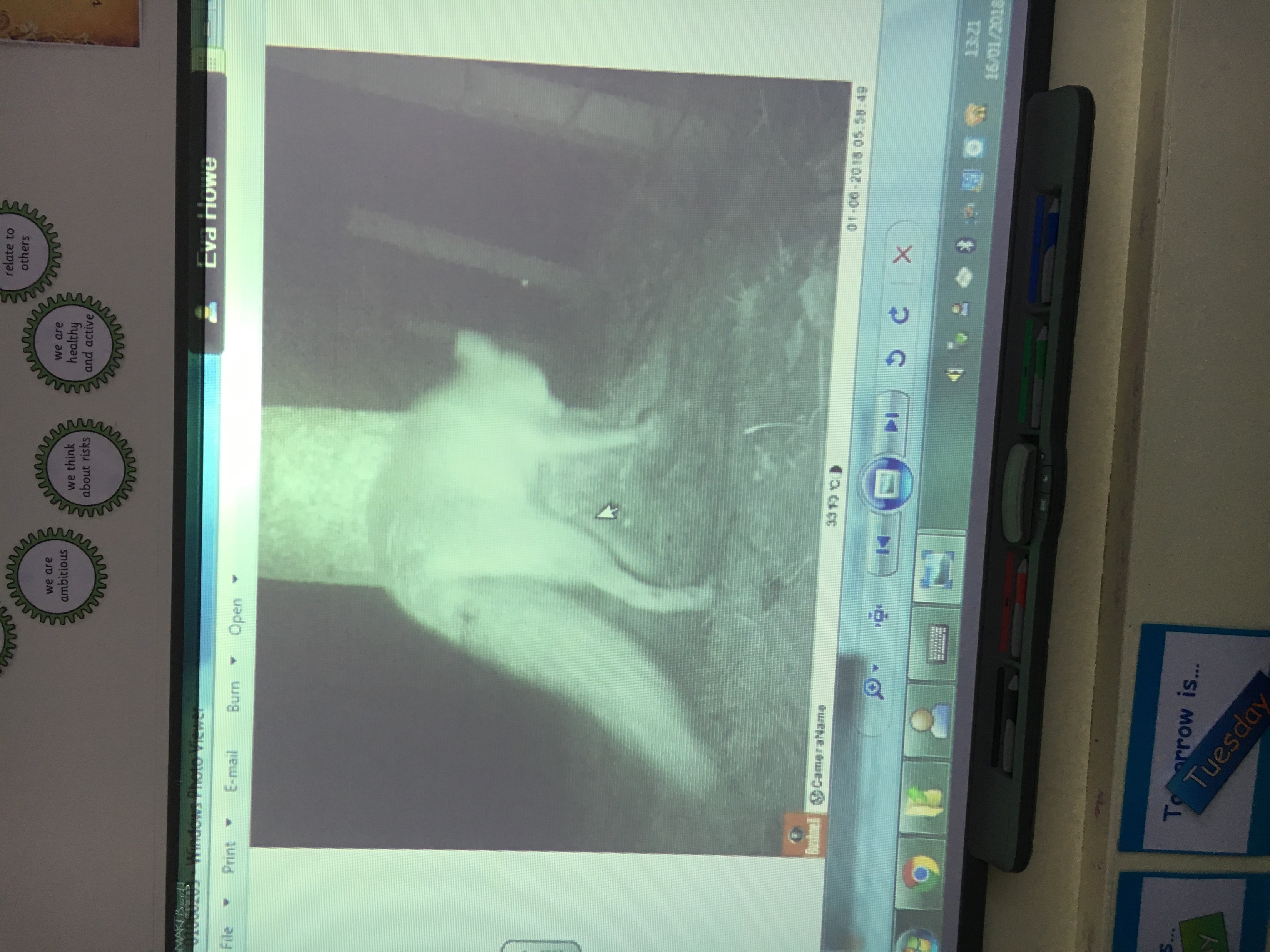 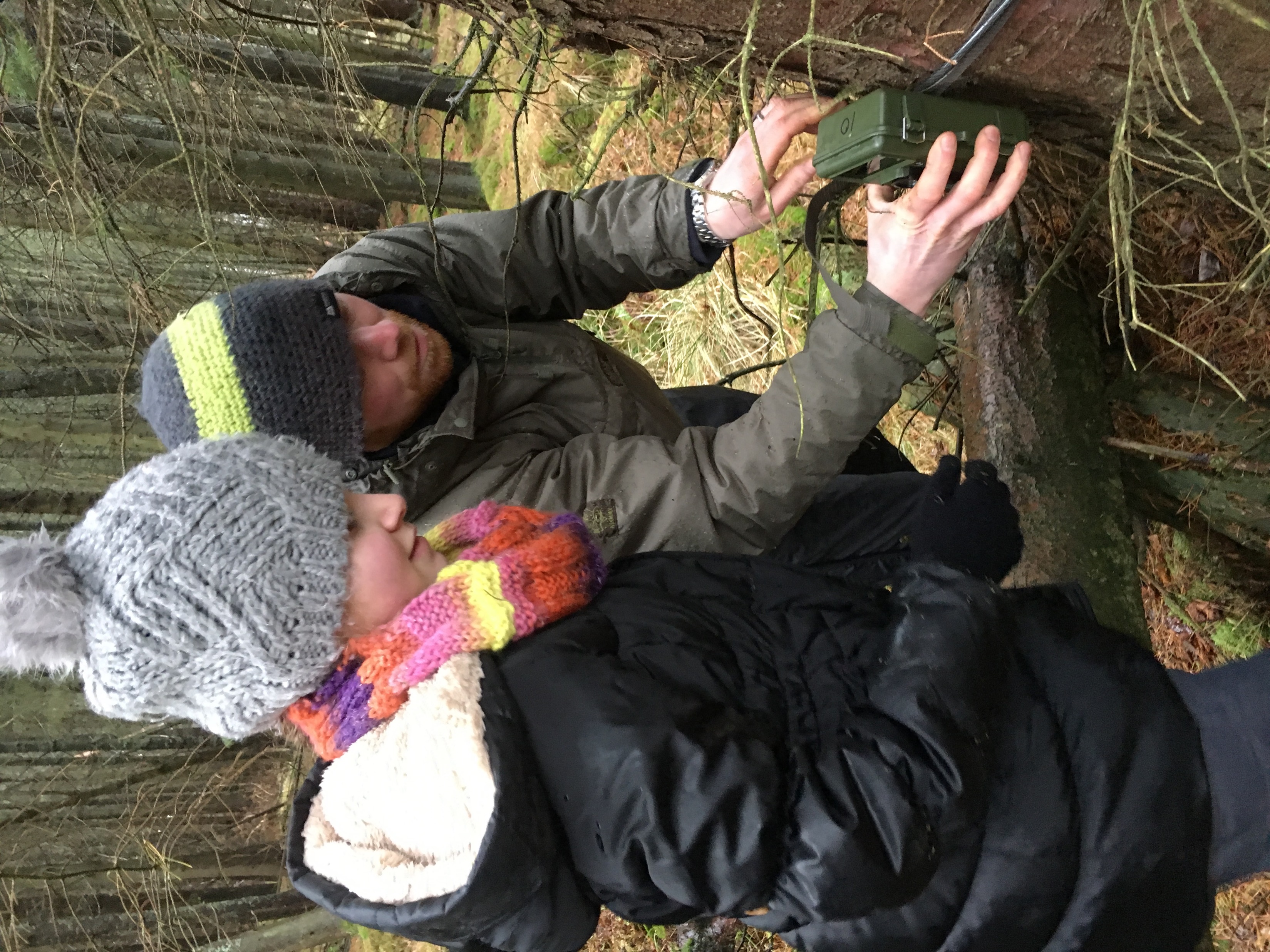 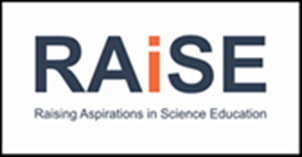 Engineering is part of the Curriculum for Excellence but information is limited
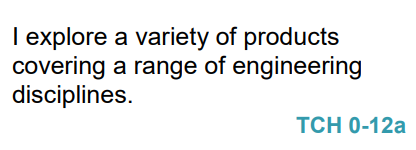 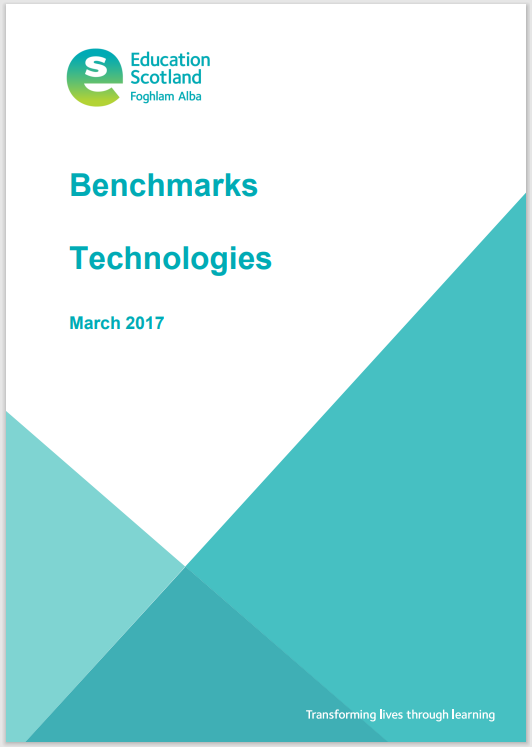 Recognises engineering in the world around them for example bridges, construction, electronics, computers.
Recognises and identify different engineering disciplines.
Builds a solution to a specific task, which has moving parts.
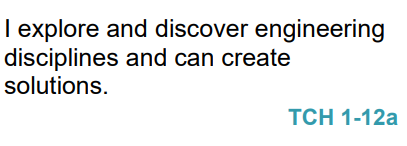 Understands the difference between different engineering disciplines 
Understands different energy types. 
Builds/simulates solutions to engineering problems.
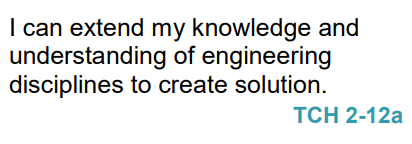 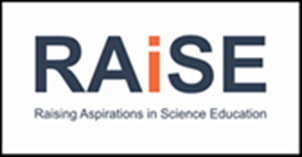 [Speaker Notes: Let’s come back now to Engineering.]
Engineering Disciplines/Engineering Across the  Curriculum
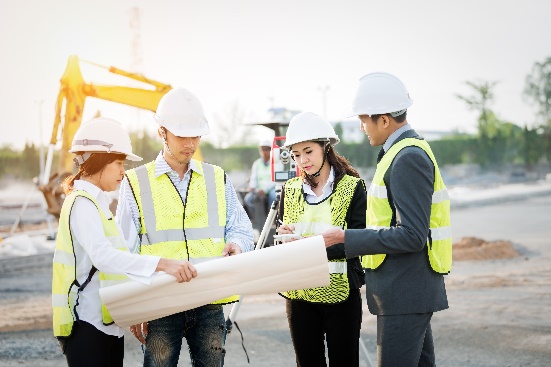 Civil – infrastructure, roads, houses, bridges 
SOC: People, Place and Environment
TCH: Exploring Uses of Materials, Design and Construct Models
SCI: Forces, Materials
MNU: Measure
EXA: Creating objects for specific tasks/solutions to a design problem.
Mechanical – engines, machines, moving parts 
TCH: Design and Construct Models
SCI: Forces
MNU: Measure
EXA: Creating objects for specific tasks/solutions to a design problem. 
Electrical – application of electricity and electronics 
SCI: Electricity
Software – computer programming and computational thinking 
TCH: Computing Science
MNU: Shape Position & Movement, Chance and Uncertainty
EXA: Creating solutions to a design problem.

Other engineering disciplines: Aerospace, Chemical, Biomedical, Biological, Nuclear, Industrial, Agricultural, Structural, Environmental… 
HWB: Career education
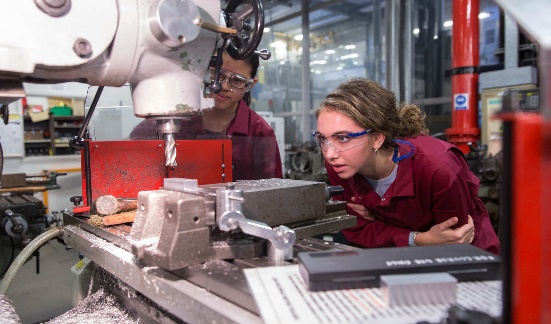 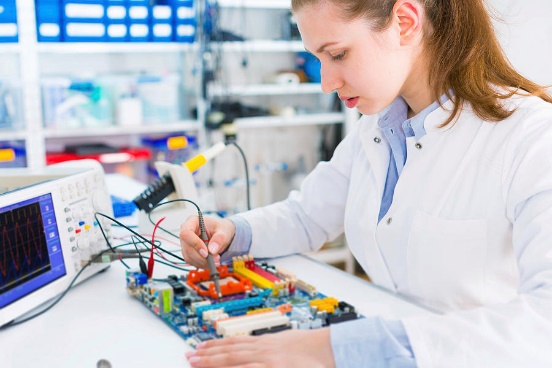 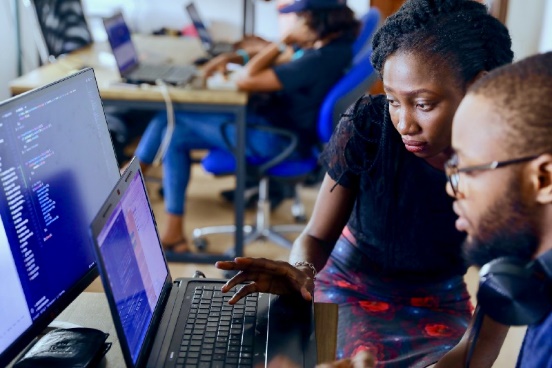 How can we encourage pupils to think like and act like engineers and develop the associated skills?
Answer: by teaching the children to use the ‘Engineering Design Process’
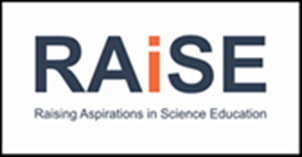 The Engineering Design Process
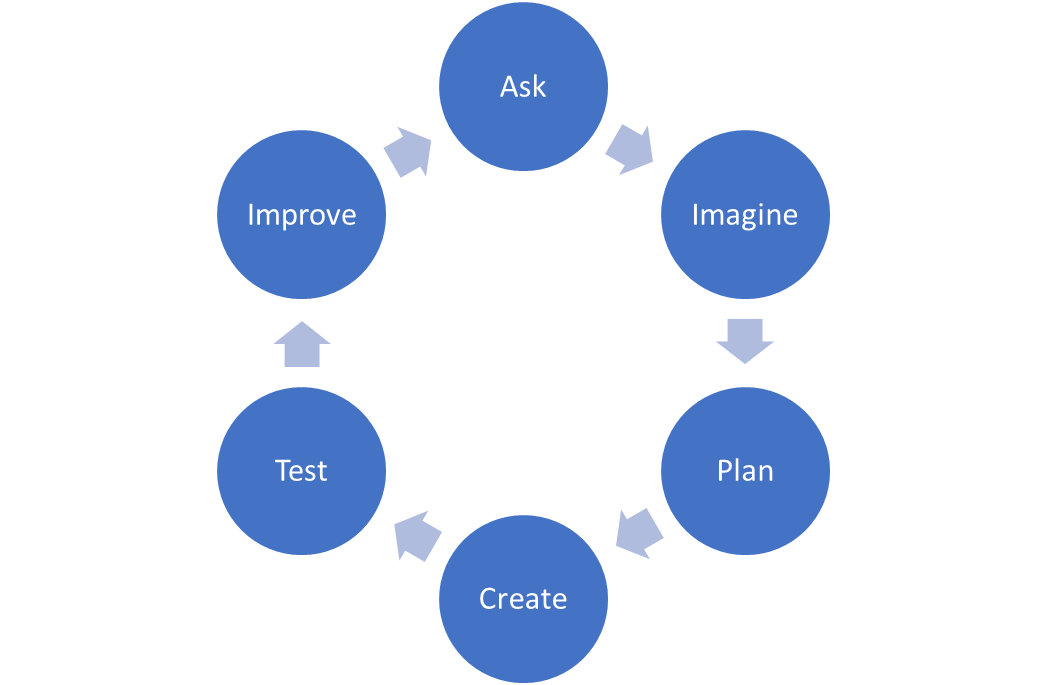 ASK:  Students identify the problem, requirements that must be met, and constraints that must be considered.
IMAGINE: Students brainstorm solutions and research ideas.  They also identify what others have done.
PLAN: Students choose two to three of the best ideas from their brainstormed list and sketch possible designs, ultimately choosing a single design to prototype.
CREATE: Students build a working model, or prototype, that aligns with design requirements and that is within design constraints.
TEST: Students evaluate the solution through testing; they collect and analyse data; they summarise strengths and weaknesses of their design that were revealed during testing.
IMPROVE: Based on the results of their tests, students make improvements on their design. They also identify changes they will make and justify their revisions.

THIS PROCESS IS A CYCLE – NOT LINEAR
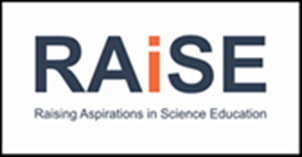 Rosie Revere Engineering Project 
(based on the story book)
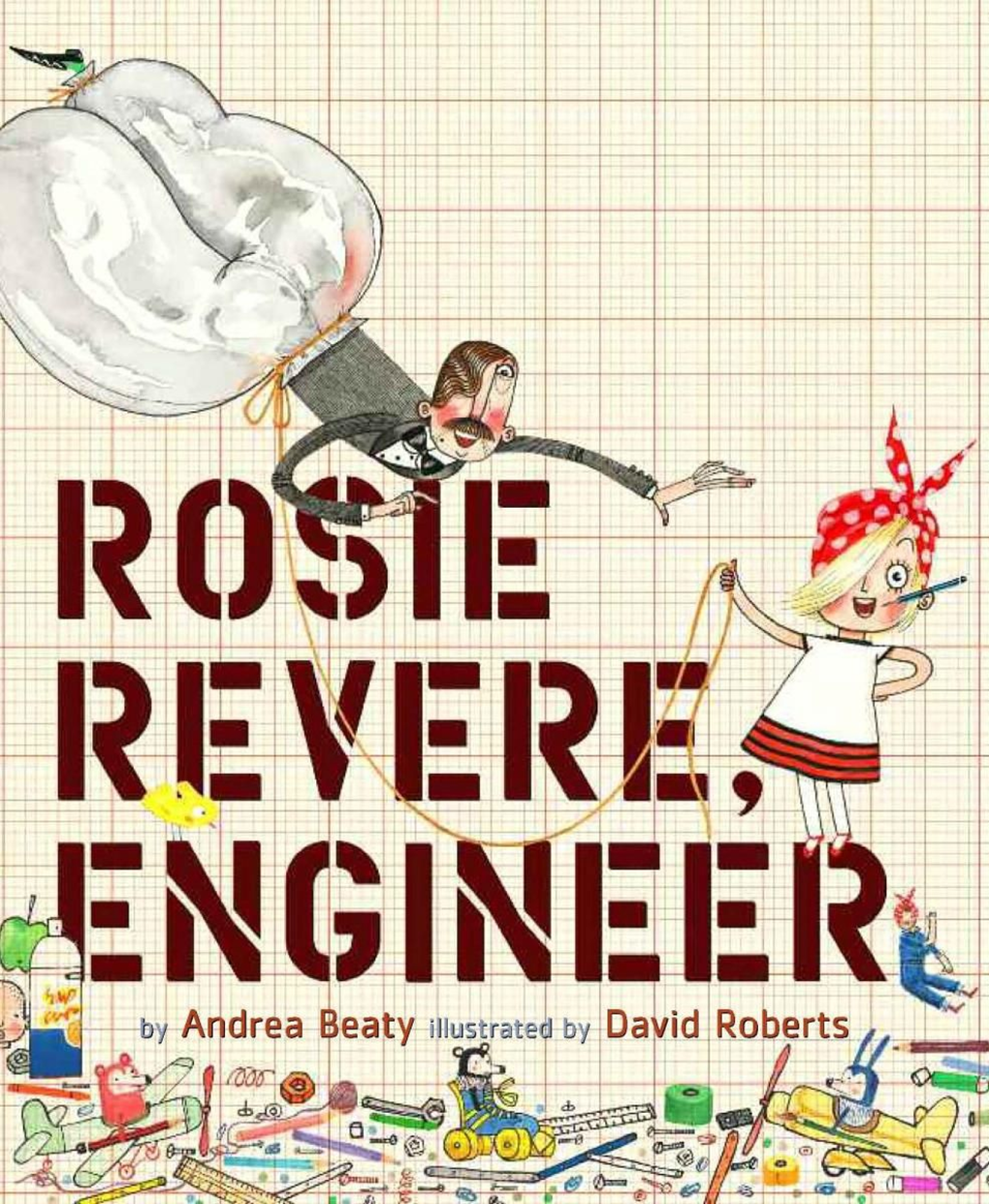 Uncle Fred is having a problem keeping the chimpanzees in their enclosures because they have learnt how to open the doors and let themselves out! 
Can you engineer a solution that will keep the chimpanzees from escaping from their enclosure and incorporate it into your design? 
A few suggestions but the children will have many more ideas! Some might not even involve circuits or programming a device!
It could be an alarm system that goes off when the door is opened
Build | Hidden Alarm . DESIGN SQUAD GLOBAL | PBS KIDS
It could be an alarm that lights up and plays a tune created using a micro: bit and works when the micro: bit is moved
Simple tilt alarm | micro:bit (microbit.org)
It could be a light sensor that lights up when light falls below a certain level because a chimpanzee has passed by creating a shadow
Nightlight | micro: bit (microbit.org)
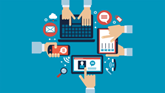 Coding micro:bits as part of Engineering Design Challenges
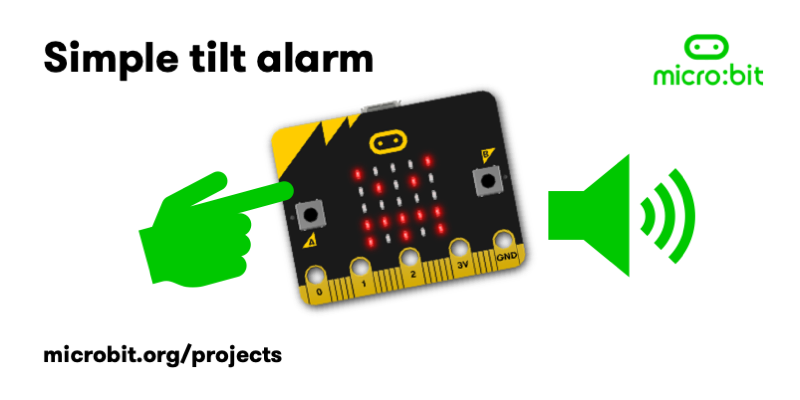 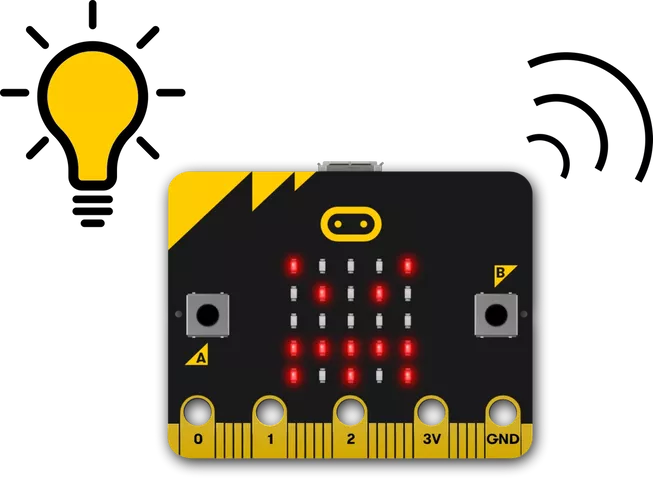 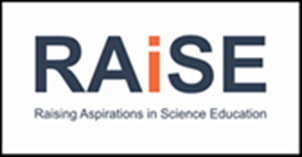 and             for Engineering/STEM learning
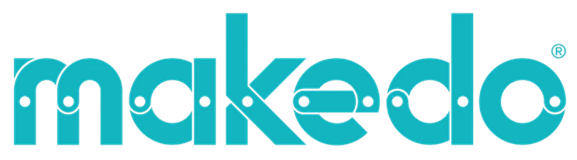 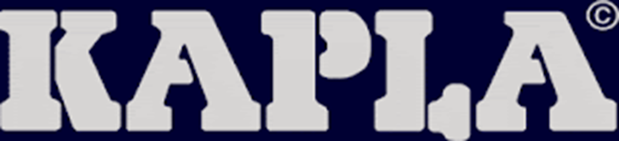 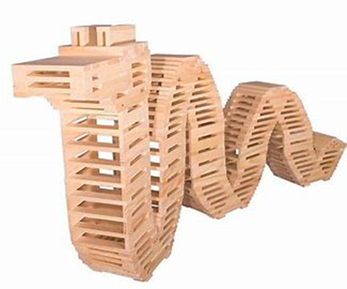 KAPLA is suitable for children of all ages.

KAPLA consists of loose parts that are identical pine planks that can be used to create unique models by stacking them.  It can be used in classrooms for a wide variety of purposes:
To stimulate creativity
Promote teamwork
Resilience
Perseverance
To teach STEM concepts
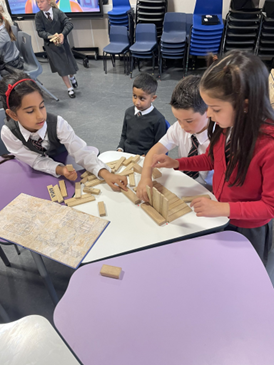 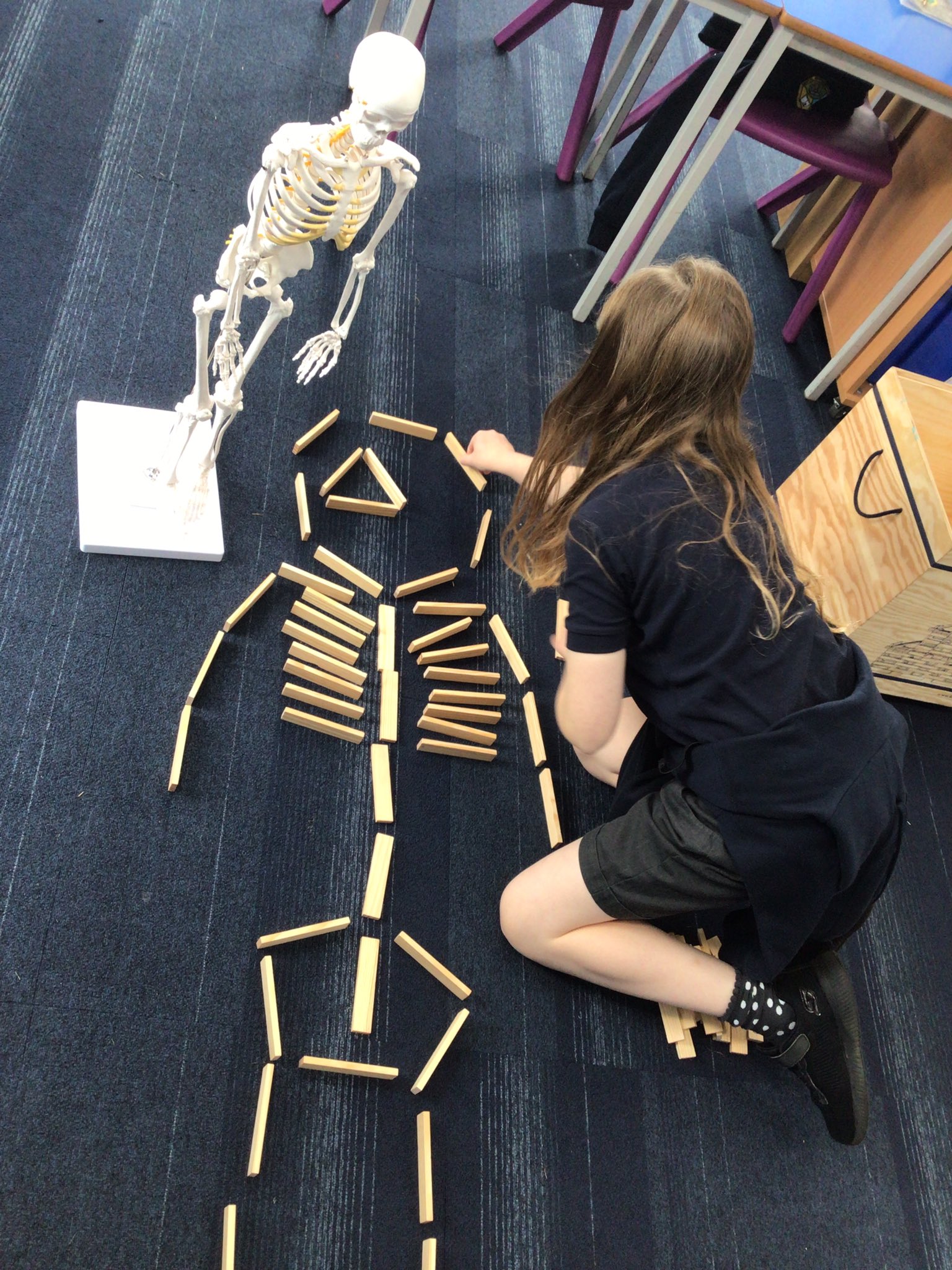 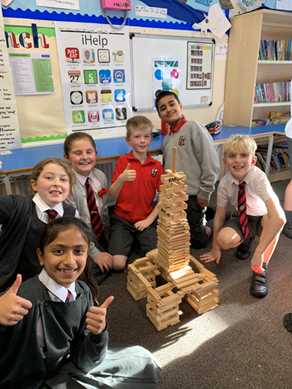 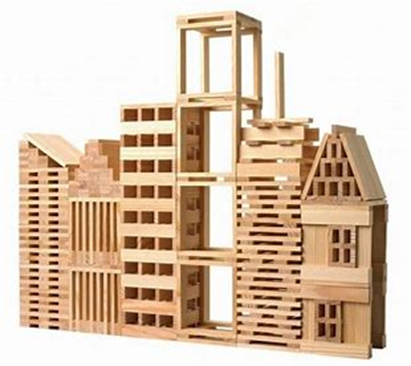 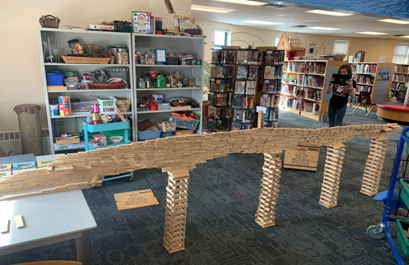 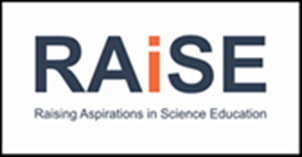 and             for Engineering/STEM learning
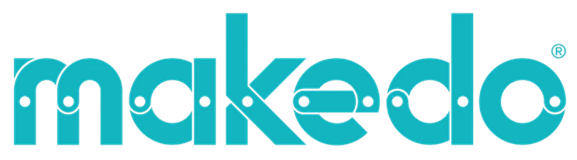 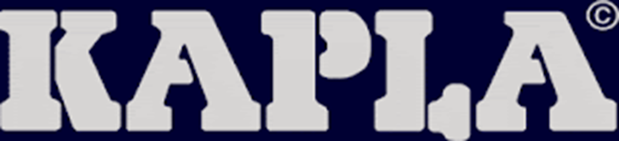 makedo is a construction system with simple tools that allows children to create models out of cardboard and can provide hands-on learning experiences across the curriculum that teach design, construction and problem solving.
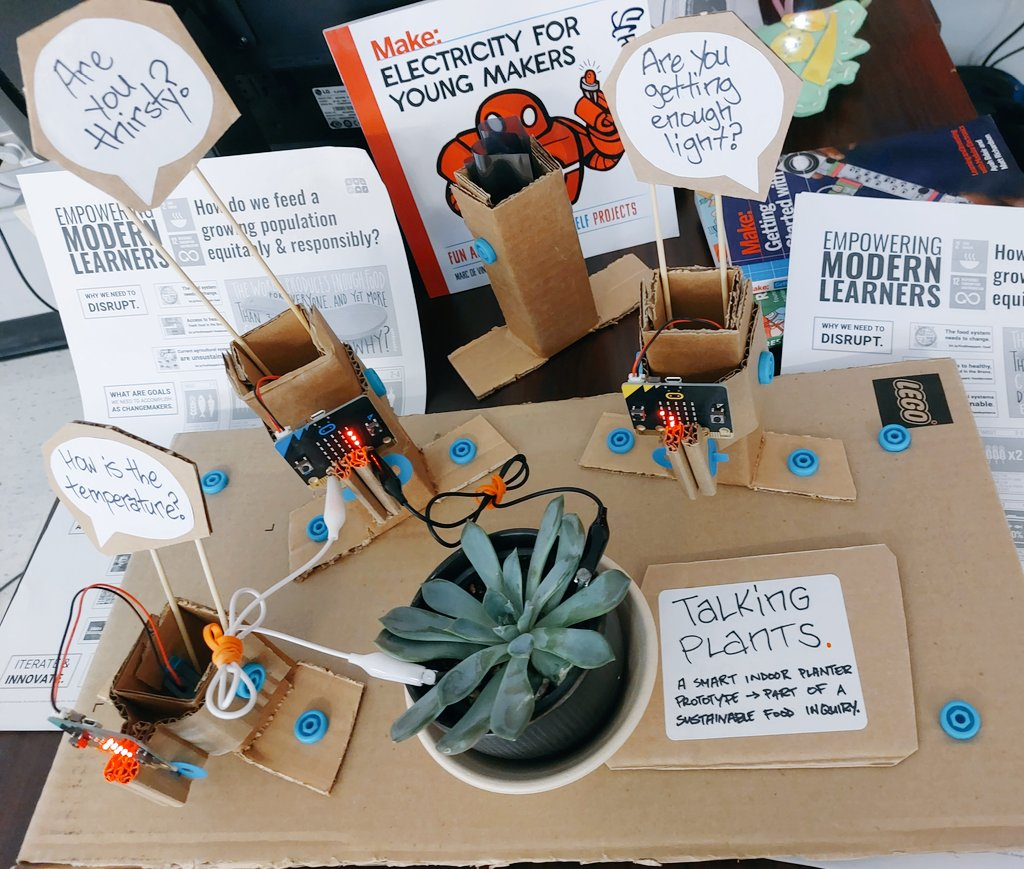 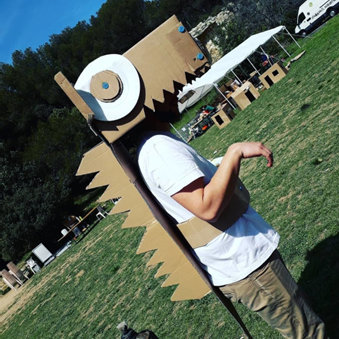 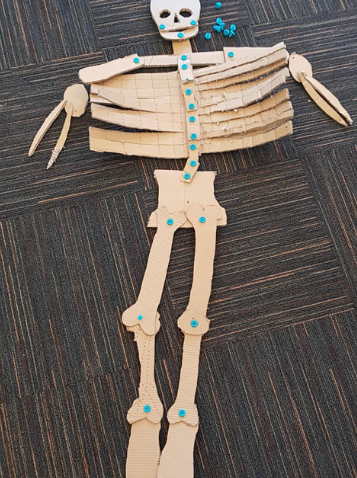 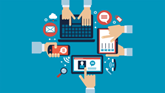 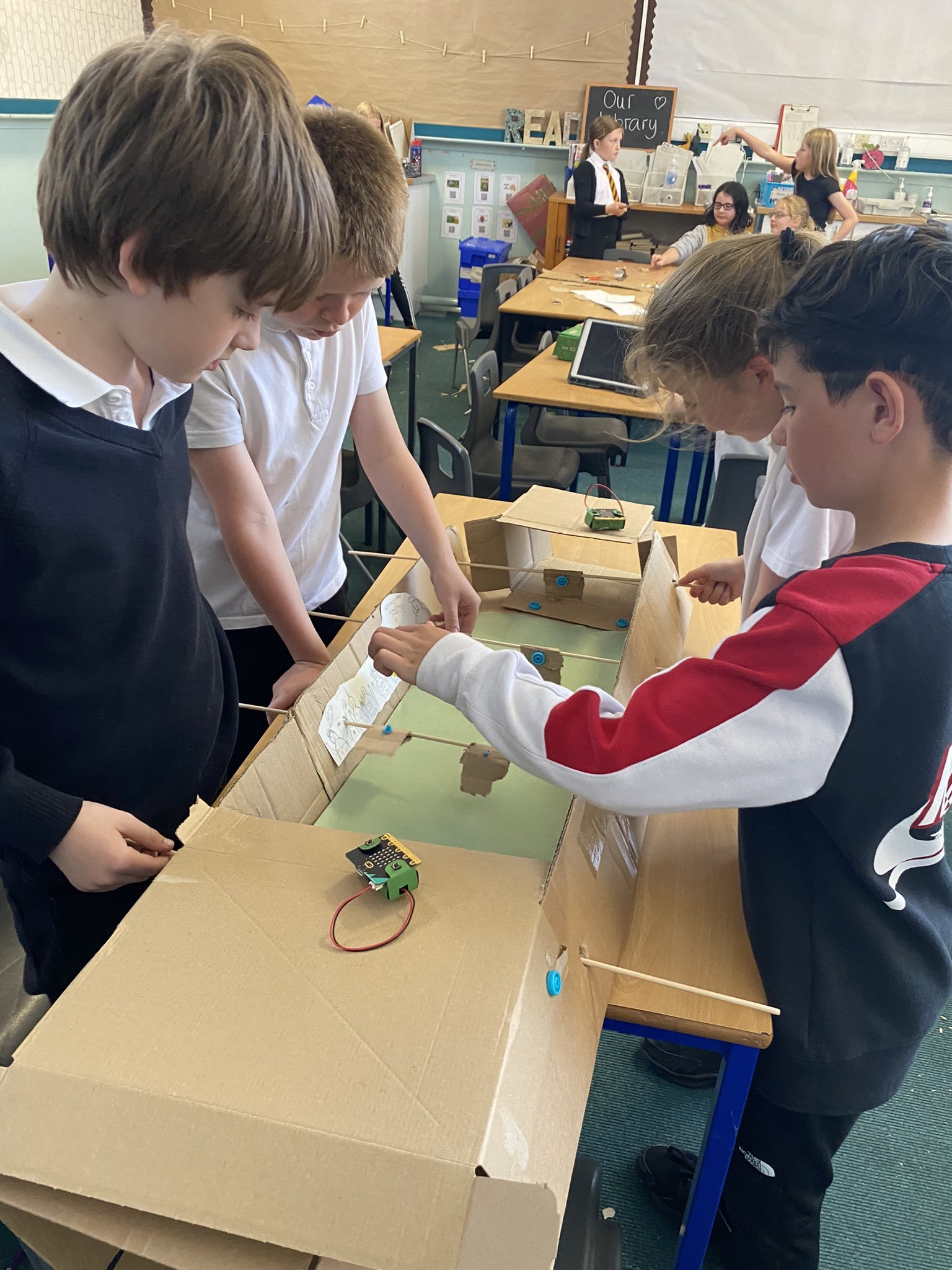 Coding micro:bits as part of Engineering Design Challenges
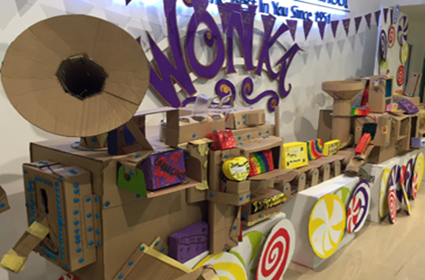 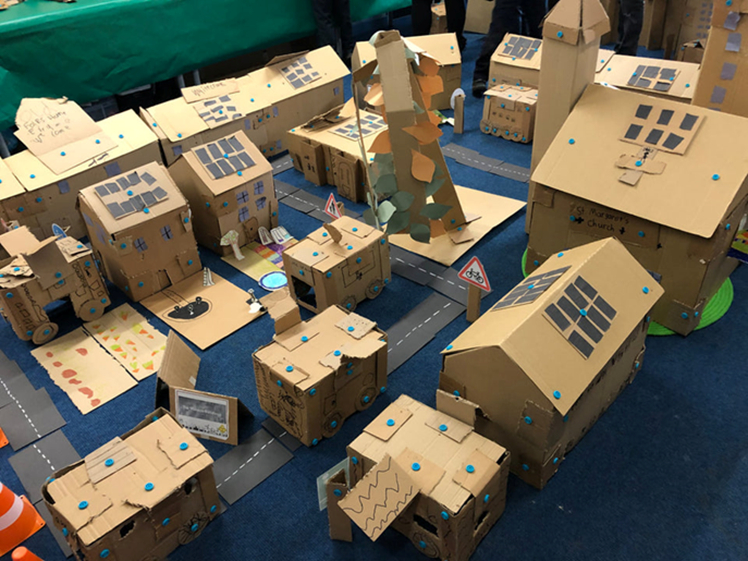 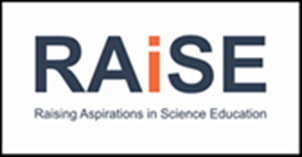 Body systems and cells
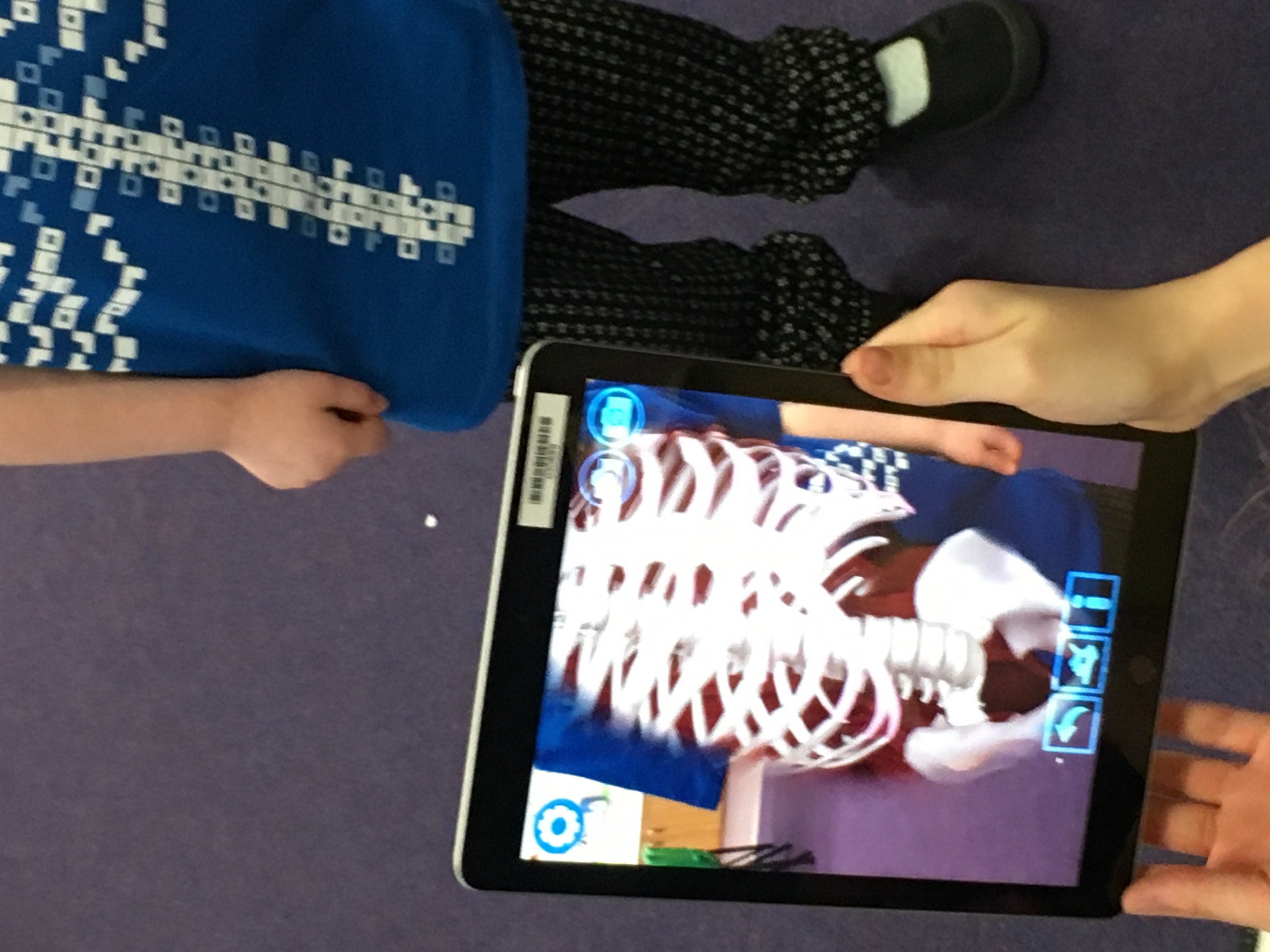 Use vr and ar apps to explore ‘inside the body’

e.g. Curiscope’s Virtuali-Tee and free app
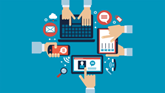 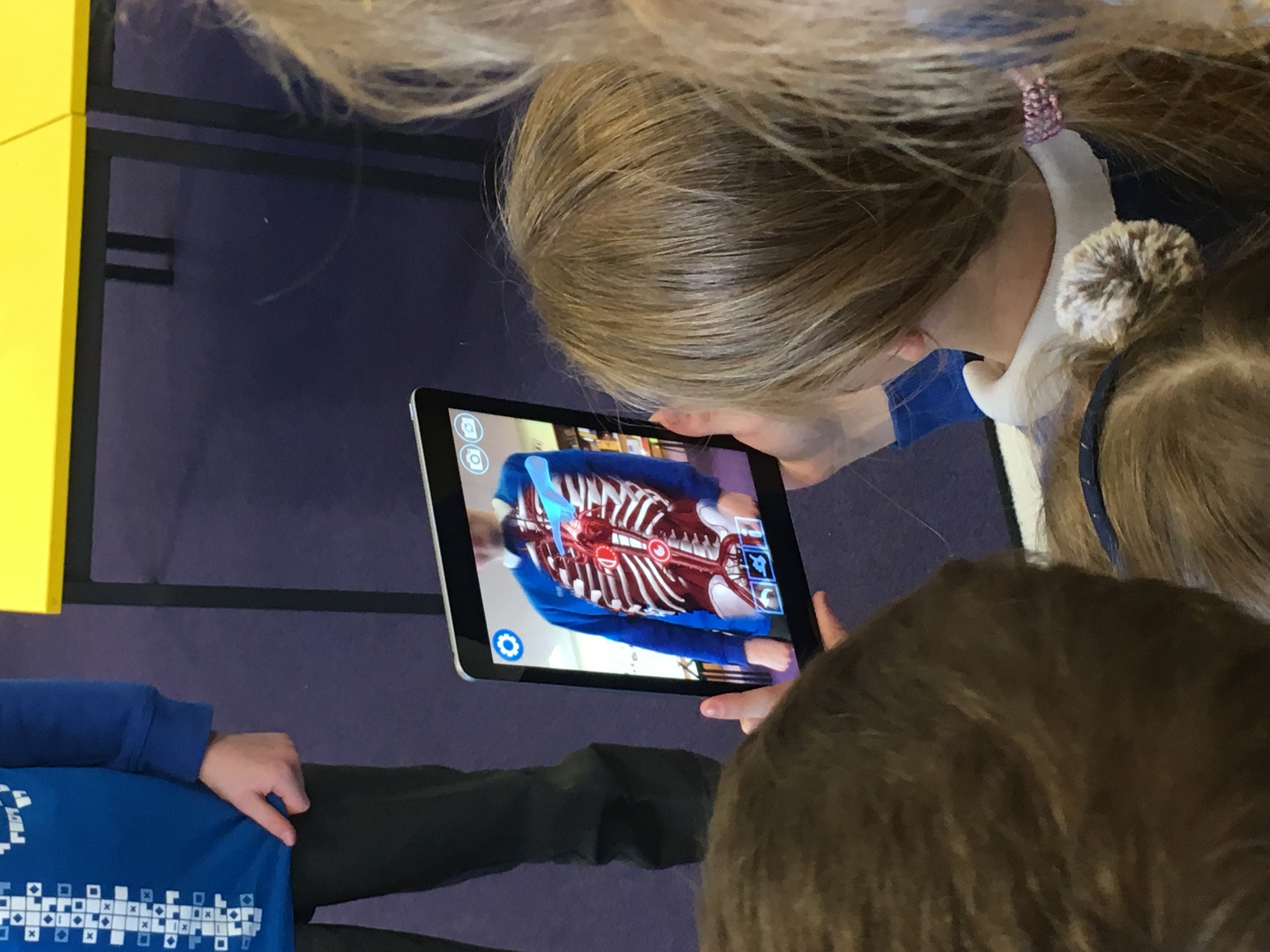 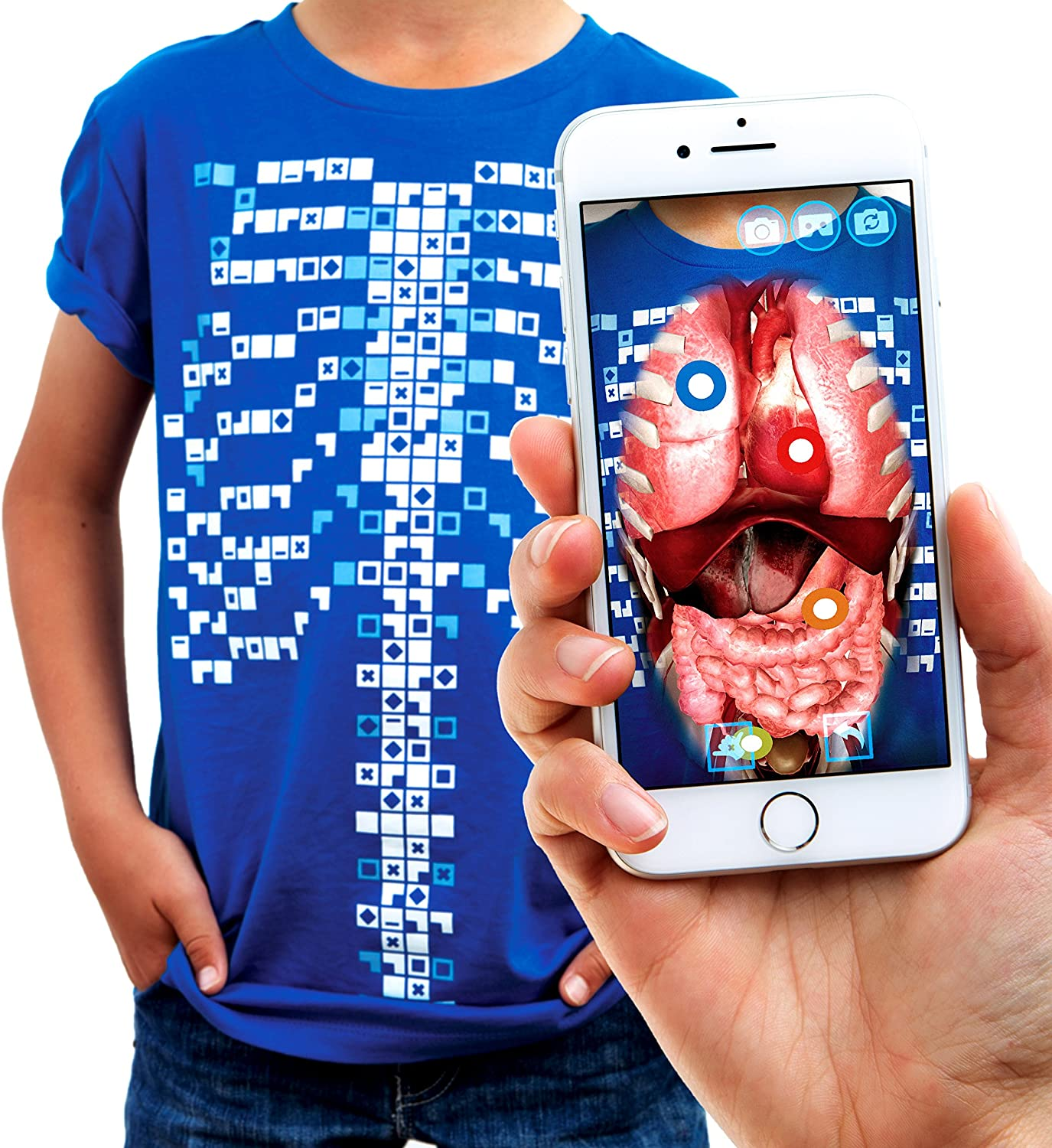 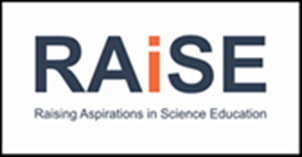 Examples of STEM Projects that include the use of digital technologies
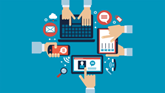 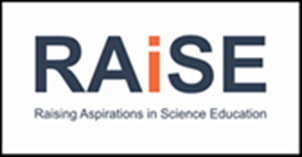 FIRST® LEGO® League Challenge 2022 – 2023
‘SUPERPOWERED’: Explore Level (ages 6-9 years) (IET)
FIRST® LEGO® League teams will reimagine the future of sustainable energy and power their ideas forward.
In the SUPERPOWERED challenge, FIRST® LEGO® League teams will explore where energy comes from and how it is distributed, stored, and used – and then put their superpowered creativity to work to innovate for a better energy future.
Children will learn about different types of energy sources, storage, distribution methods, and ways in which energy is consumed.
The  team need to do in depth research and come up with an Innovative solution to a specific ENERGY idea.
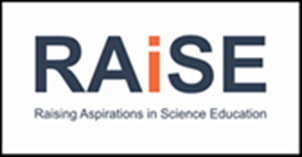 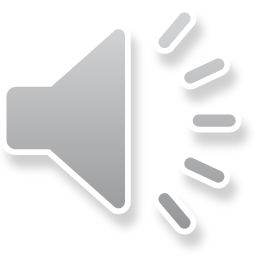 FIRST® LEGO® League Challenge 2022 – 2023
‘SUPERPOWERED’: Explore Level (ages 6-9 years) (IET)
The Explore teams research sustainable energy and power and display their ideas on a poster.

They build a LEGO® model and program one part to move using LEGO® Education WeDo 2.0 software.
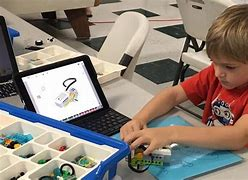 Experiences and Outcomes covered in: 
Science (Topical Science, Energy Sources and Sustainability, Electricity)
Technologies (Digital literacy, Craft, Design, Engineering and Graphics, Computing Science) 
Literacy
Art and Design
Health and Wellbeing 
Social Subjects
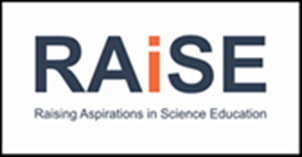 FIRST® LEGO® League Challenge 2022 – 2023
‘SUPERPOWERED’: Explore Level (ages 6-9 years) (IET)
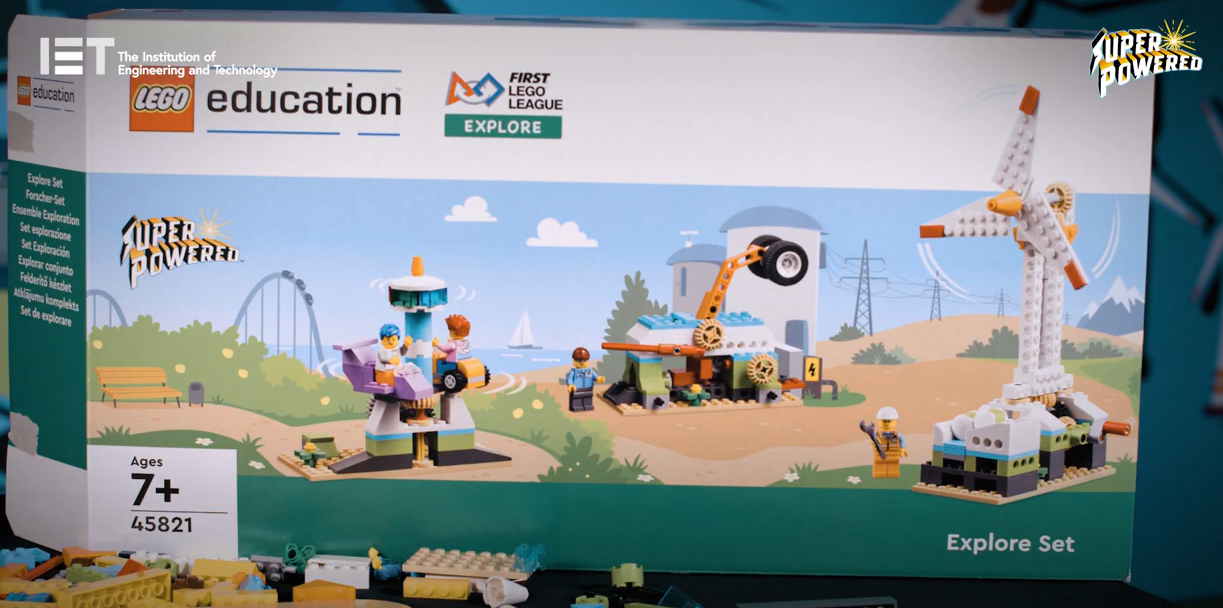 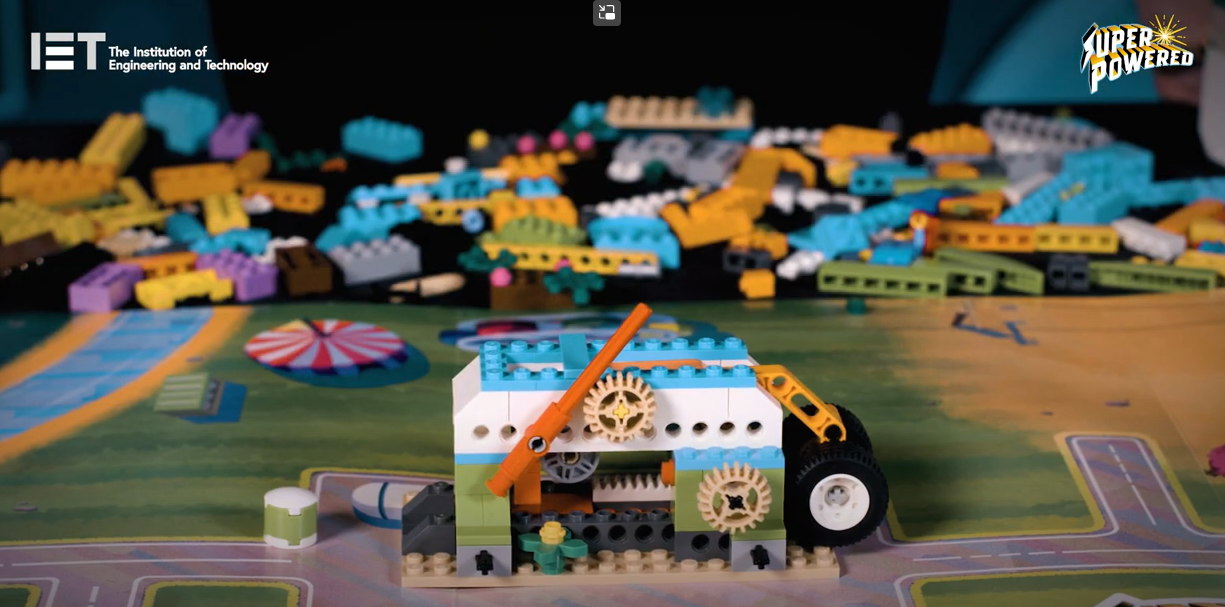 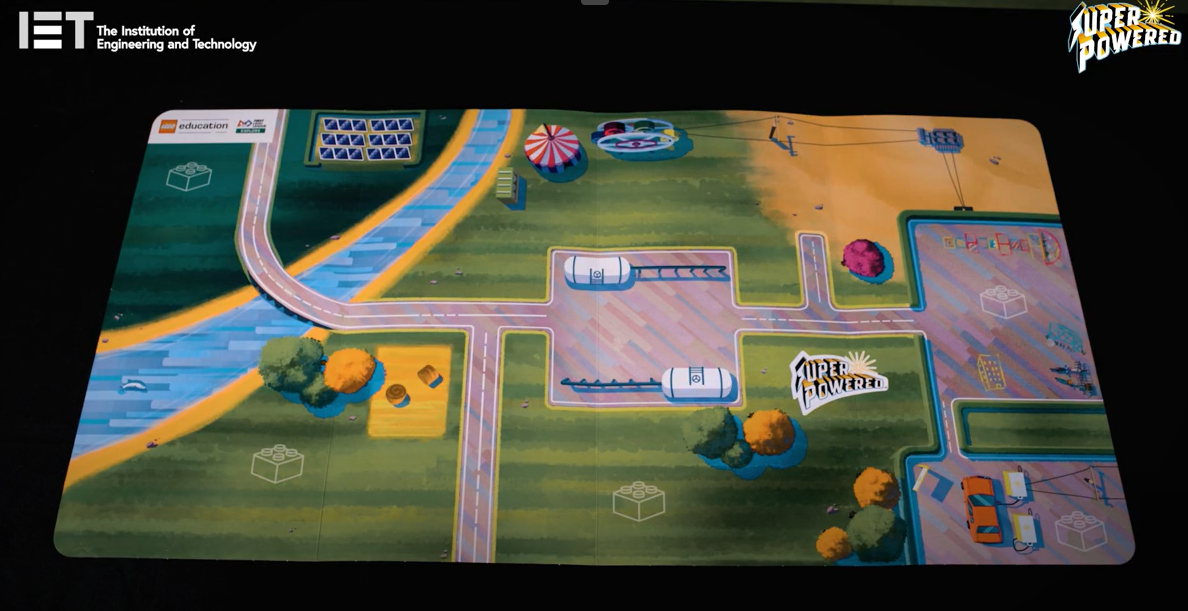 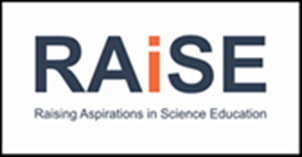 FIRST® LEGO® League Challenge 2022 – 2023
‘SUPERPOWERED’: Explore Level (ages 6-9 years) (IET)
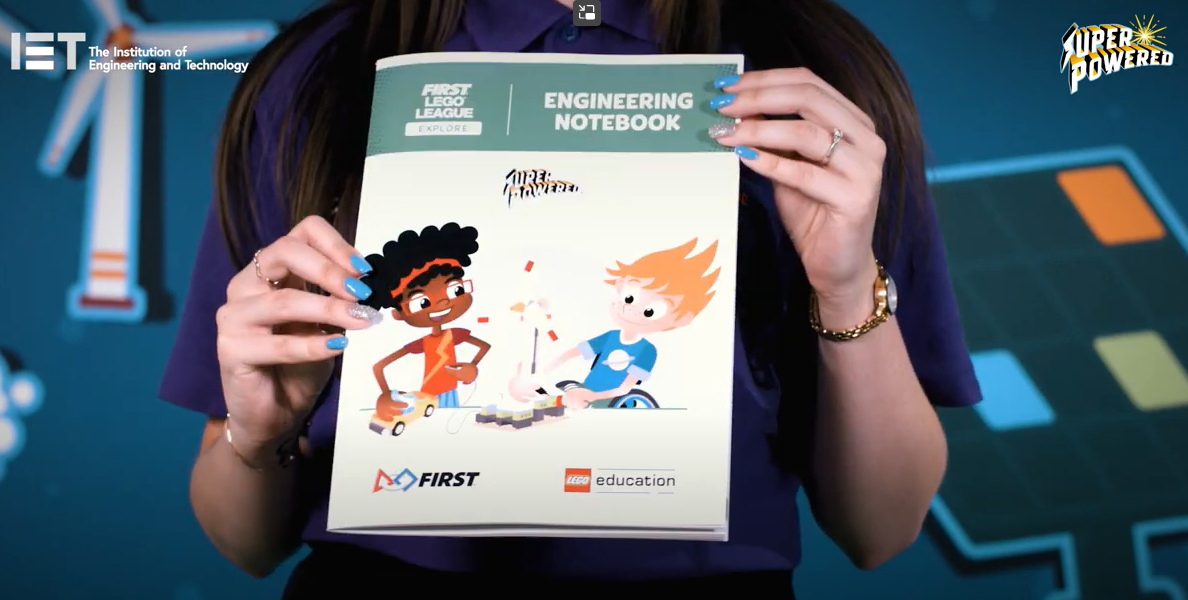 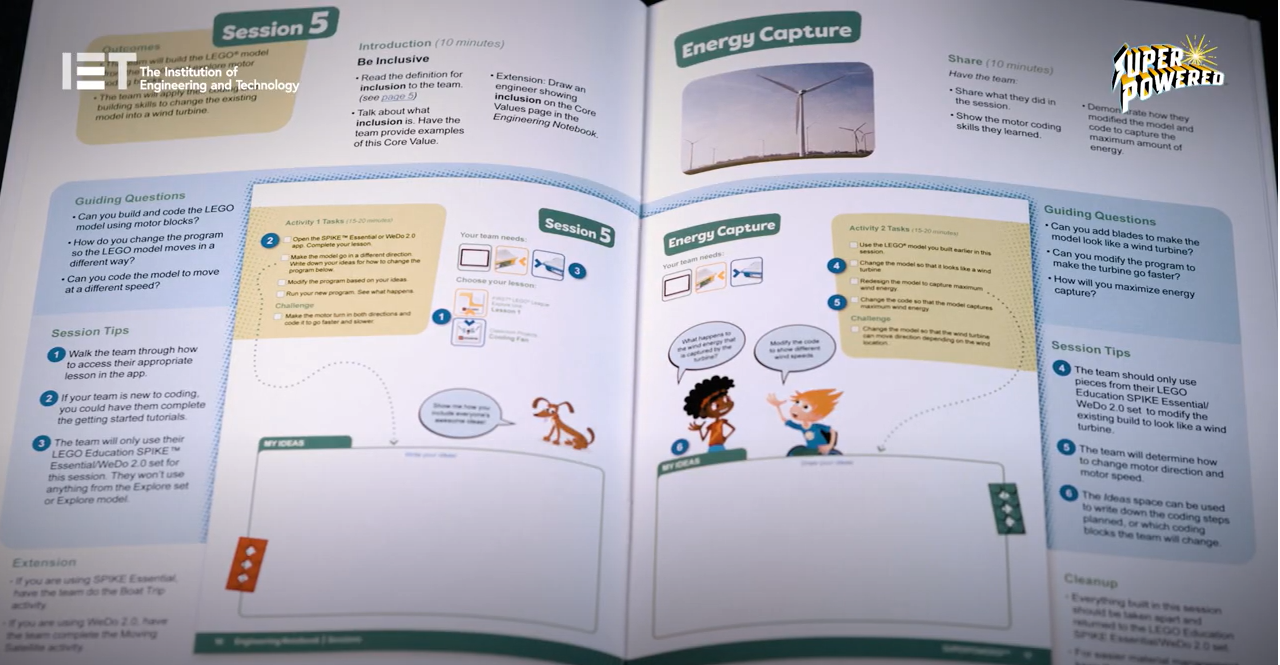 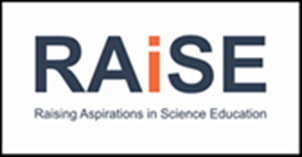 Climate Smarter Project (SCDI/YESC)
The Scottish Government has declared a climate emergency. 
While there is natural change in the Earth’s climate over long periods, humans are responsible for the increase in speed at which our climate is changing.
Greenhouse gases are naturally present in our atmosphere however activities such as fossil fuel energy generation produce huge volumes each year which increases the amount of greenhouse gases in the atmosphere resulting in a gradual atmosphere warming.
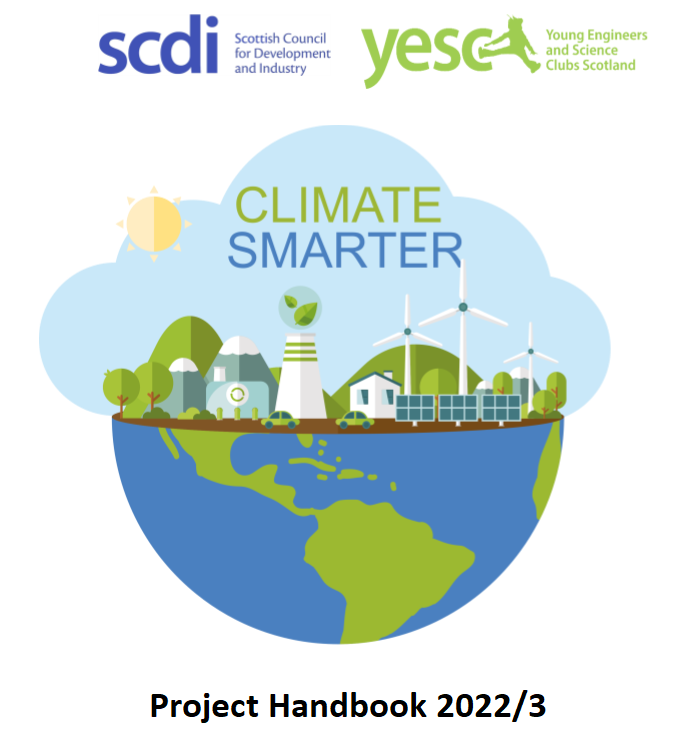 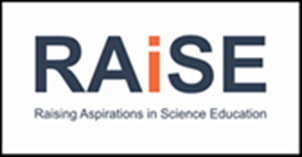 Climate Smarter Project (SCDI/YESC)
Challenge: design and build a model of your future school to demonstrate the results of your investigations into electricity generation and storage, water sustainability smart controls/sensors and sustainable materials / timber.
Experiences and Outcomes covered in: 
Science (Topical Science, Planet Earth, Energy Sources and Sustainability, Processes of the Planet, Forces, electricity and Waves)
Technologies (Digital literacy, Technological Developments in Society and Business, Craft, Design, Engineering and Graphics, Computing Science) 
Literacy
Maths
Art and Design
Health and Wellbeing 
Social Subjects
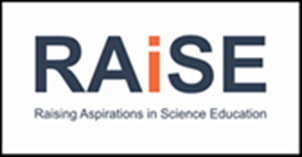 Climate Smarter Project (SCDI/ YESC)
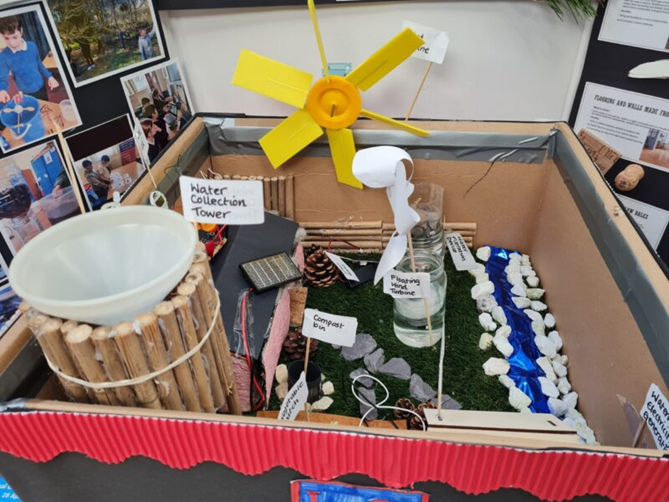 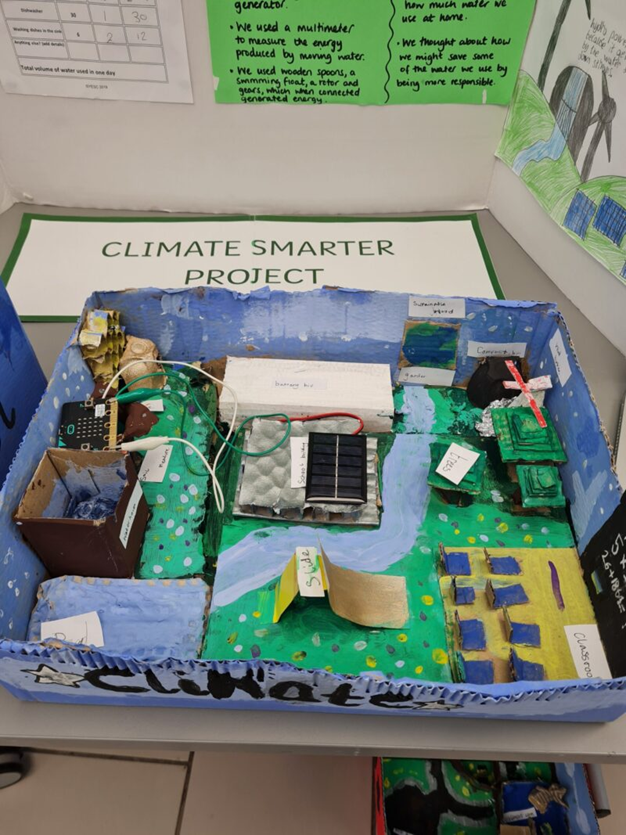 Challenge: design and build a model of your future school to demonstrate the results of your investigations into electricity generation and storage, water sustainability smart controls/sensors and sustainable materials/ timber.
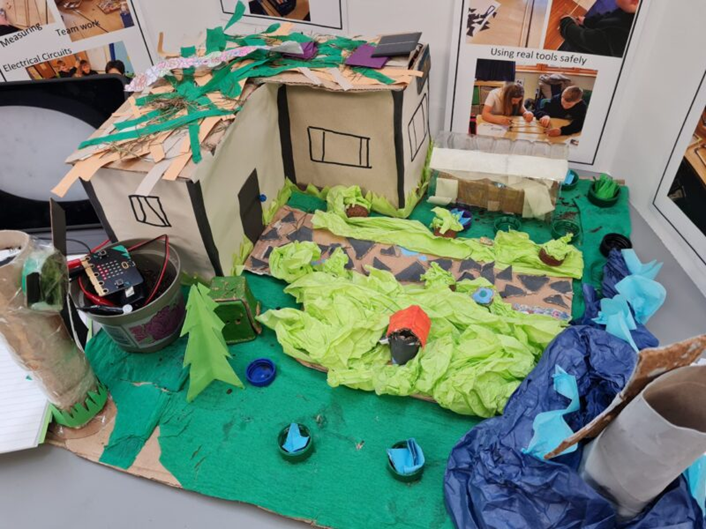 Coding micro:bits to use as sensors as part of design challenges
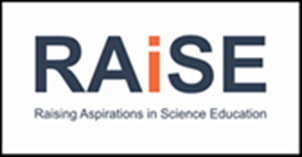 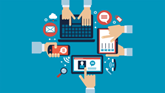 Support
Aberdeenshire Science and STEM Blog:

 https://blogs.glowscotland.org.uk/as/abshireprimaryscience/ 

Our Twitter account: @AbshireSTEM

Contact us: 

Caroline: caroline.nicol2@aberdeenshire.gov.uk

Kim: kim.aplin@aberdeenshire.gov.uk
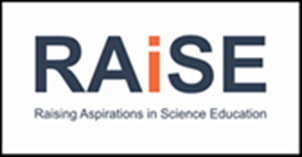